Zondagavond 14 april 2024Vesper in De RegenboogThema: “De vreemdelingen herbergen”m.m.v. cantorij PG Hellendoorn o.l.v. Adrie van Buuren
Voorganger: ds. J.D. Wassenaar
Ouderling van dienst: Piet Jansen
Ouderling van welkom:  Jan Eissens
Diakenen: Jan Vossebelt en Elze de Groot
Organist:  Henk de Gooijer
Liturg: Dieneke van Hoegee
Collectedoel van deze week
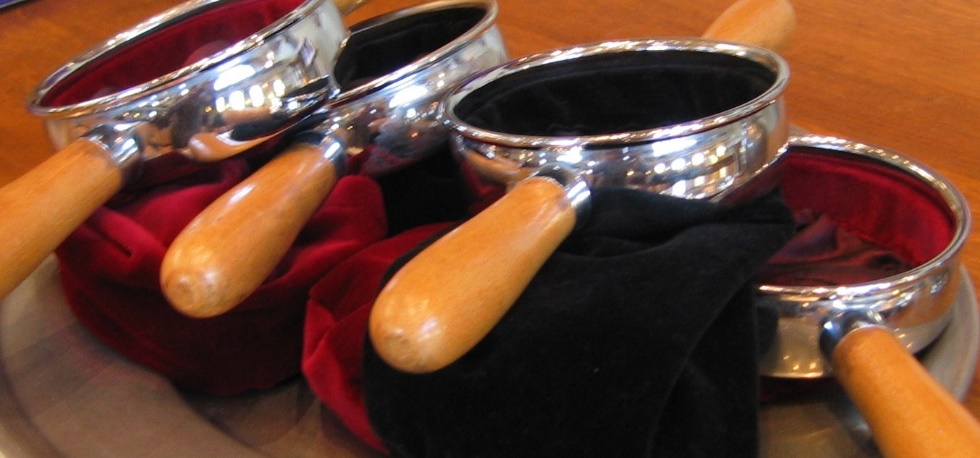 Collectedoel van vandaag:

Kerkelijke doeleinden 
(pastoraat en eredienst, onderhoud gebouwen en orgels etc.)

De collecte wordt gehouden bij de uitgang. 
Ook kunt u uw gift geven via de Scipio-app of
kunt u uw gift overmaken op rekeningnr.
NL96 RABO 0327 3039 72 t.n.v. PG Nijverdal
Voedselinzameling voor de Voedselbank
	Op zondag 21 april a.s. wordt er in de ochtenddienst het Heilig Avondmaal gevierd in Het Centrum en is de inmiddels welbekende inzameling voor de Voedselbank.
	Er is op dit moment behoefte aan rijst en flessen ranja. 	Wat is er mooier dan het samen delen breder te trekken dan alleen het Heilig Avondmaal!
Een financiële bijdrage kan in de daarvoor bestemde ‘offerkistjes’ of via overmaking op de rekening van de Diaconie o.v.v. Voedselbank. (NL86 RABO 0327 3796 18).
	Alvast hartelijke dank voor uw bijdrage,
	De Voedselbank en de Diaconie
Woord van welkom 
door ouderling
Jan Eissens
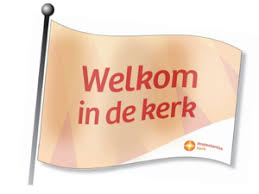 Orgelspel
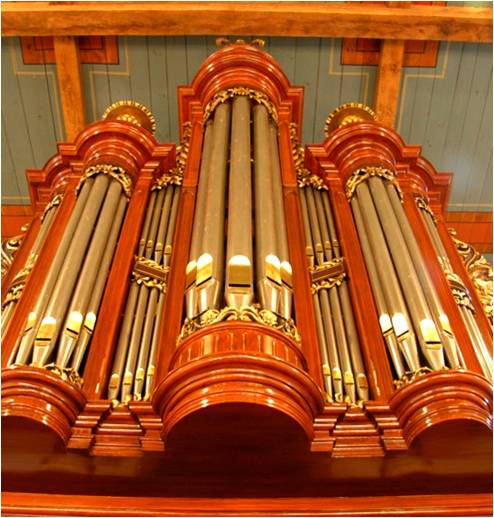 Orgelspel

	Stilte
Psalm 146: 1-5 (afwisselend allen en cantorij)
Psalm 146 vers 1: allen
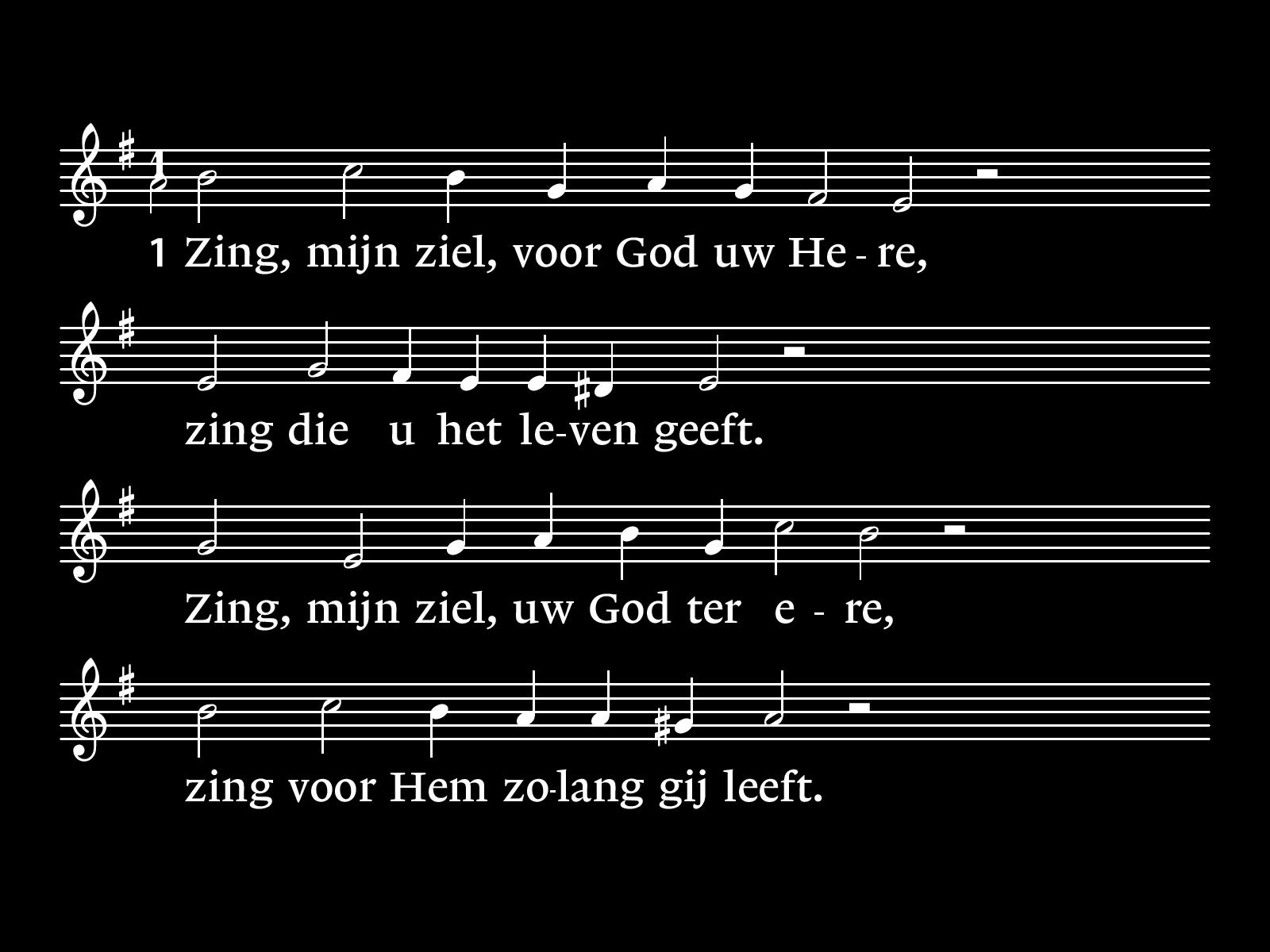 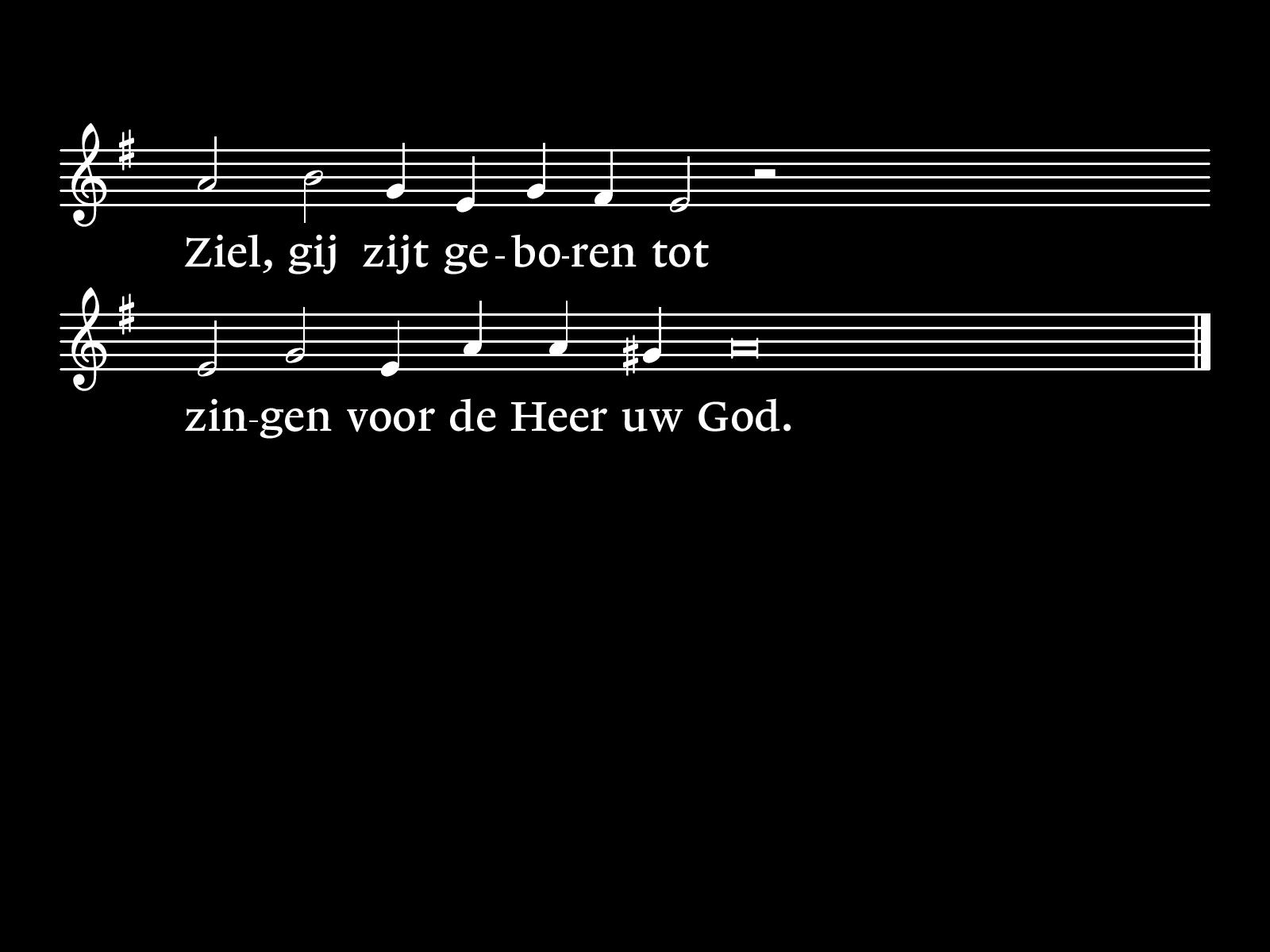 Vers 2 (allen)
Psalm 146 vers 2: allen
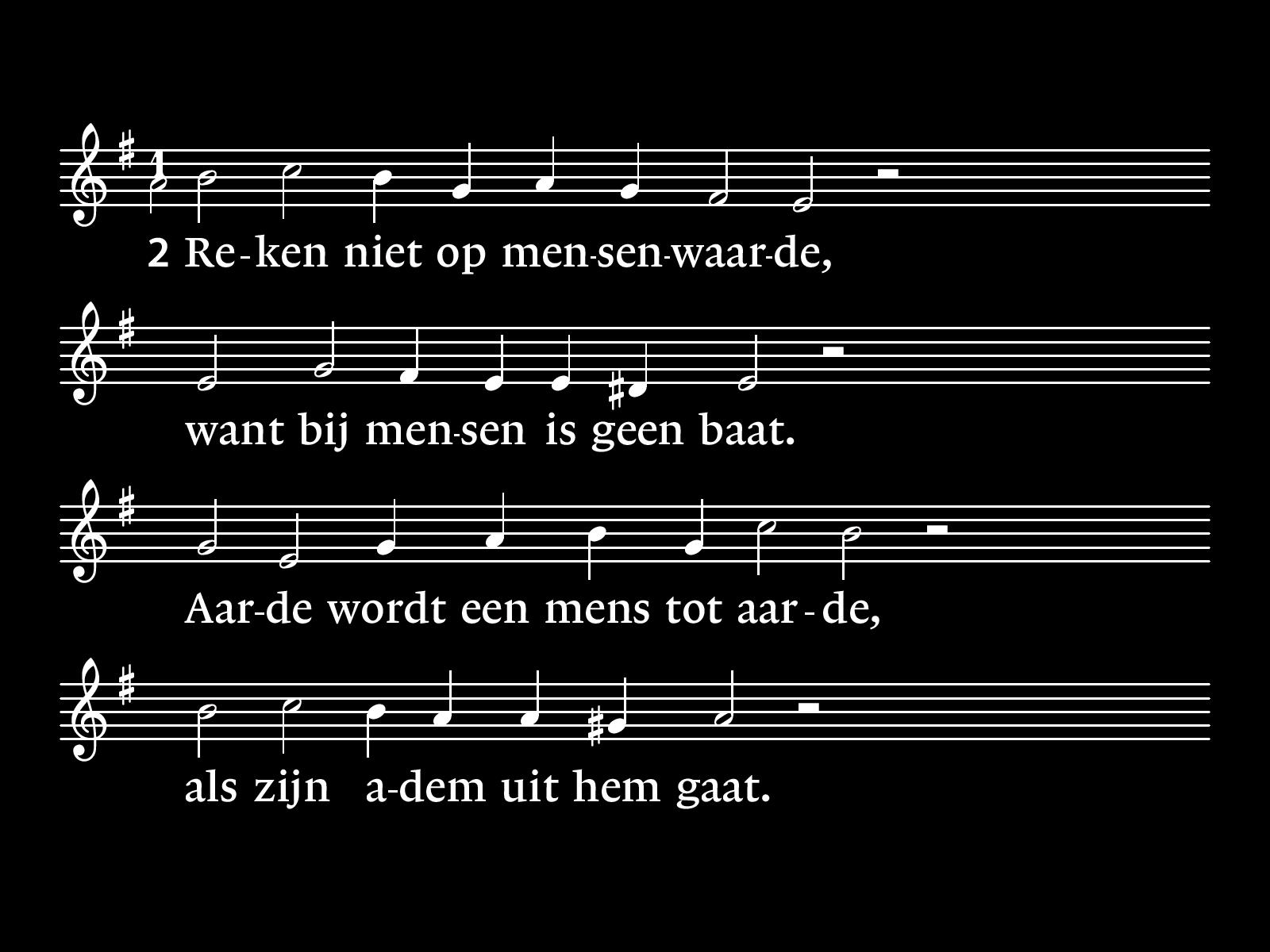 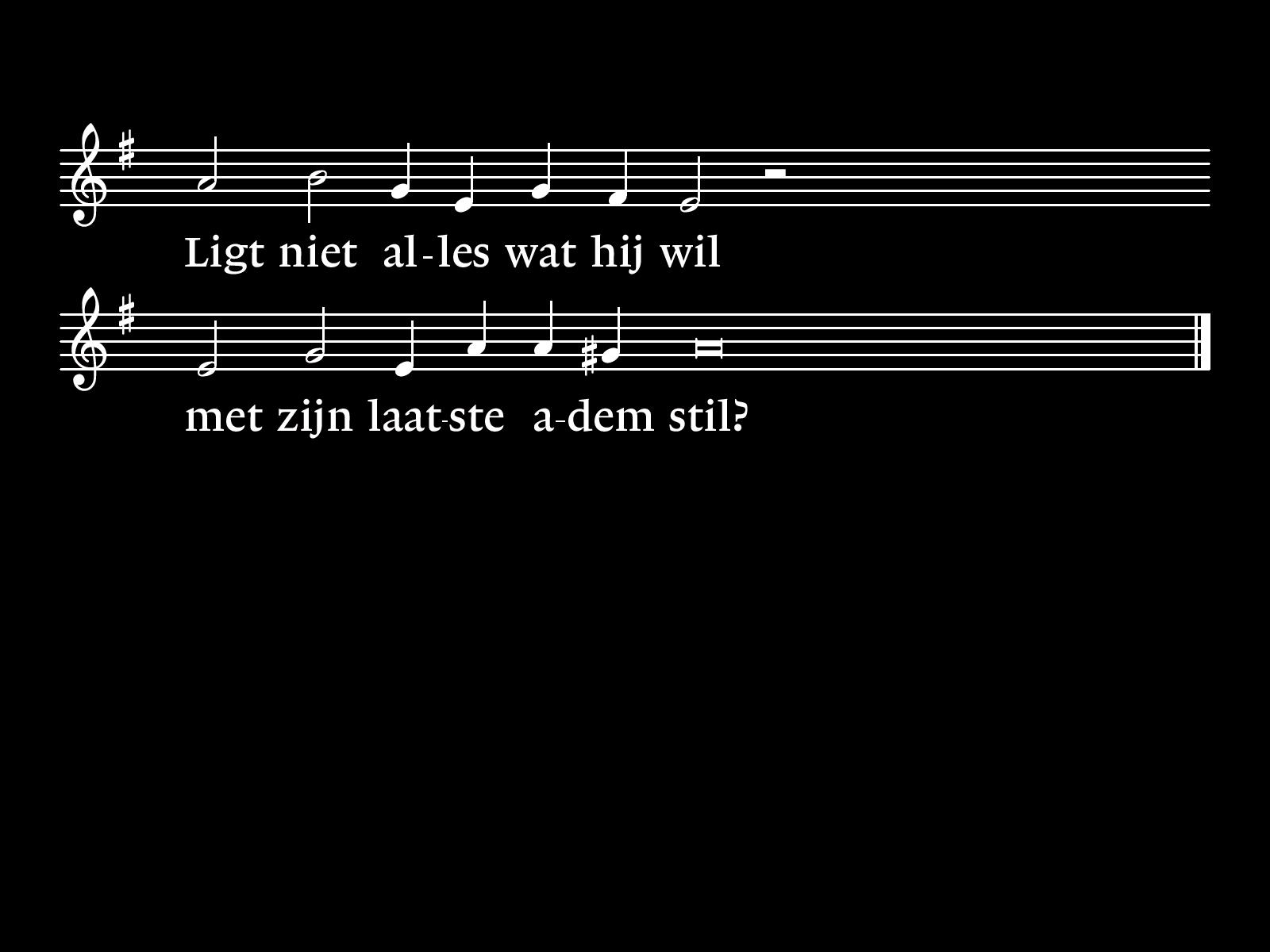 Vers 3 (cantorij)
Psalm 146 vers 3: cantorij
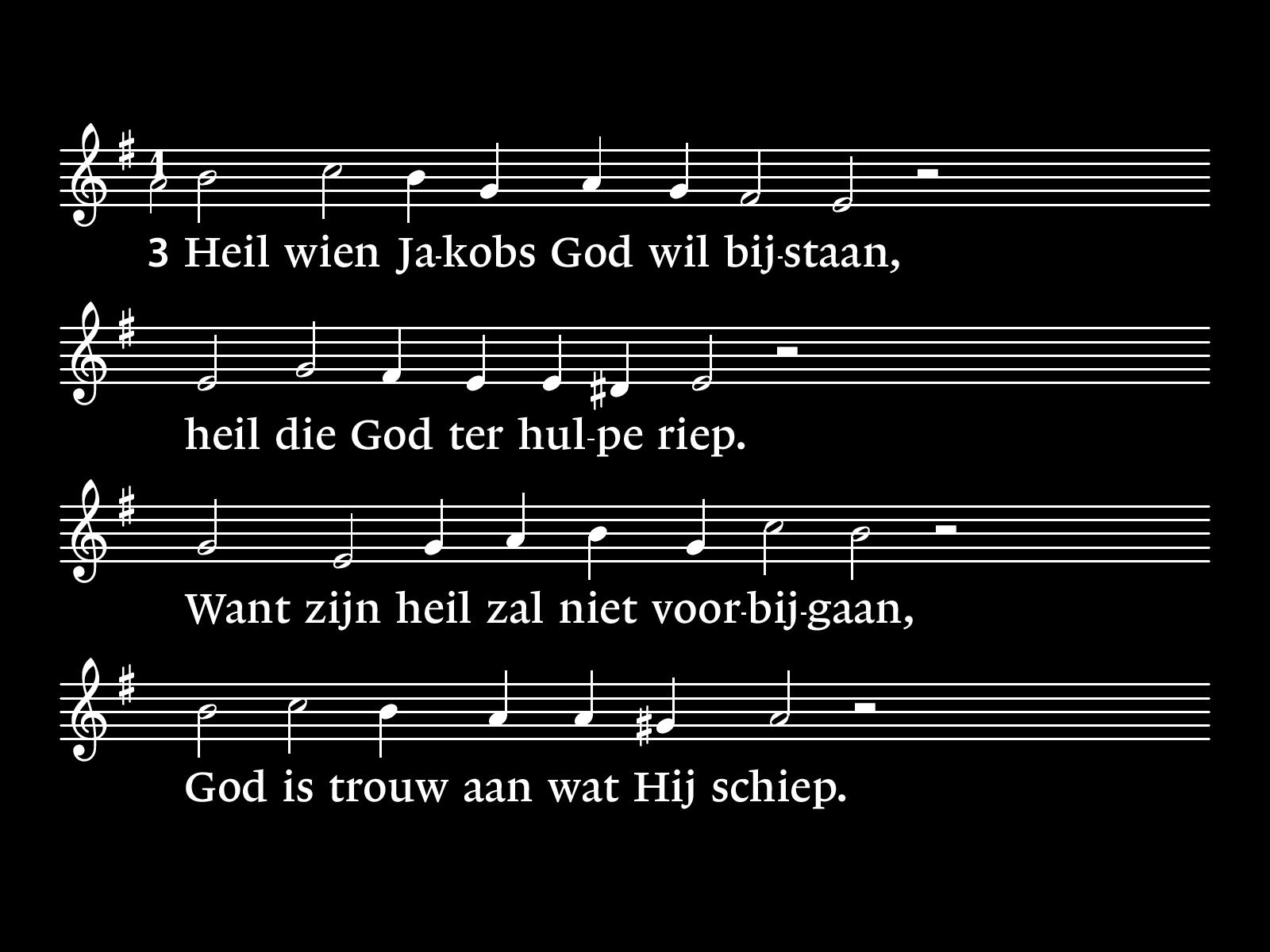 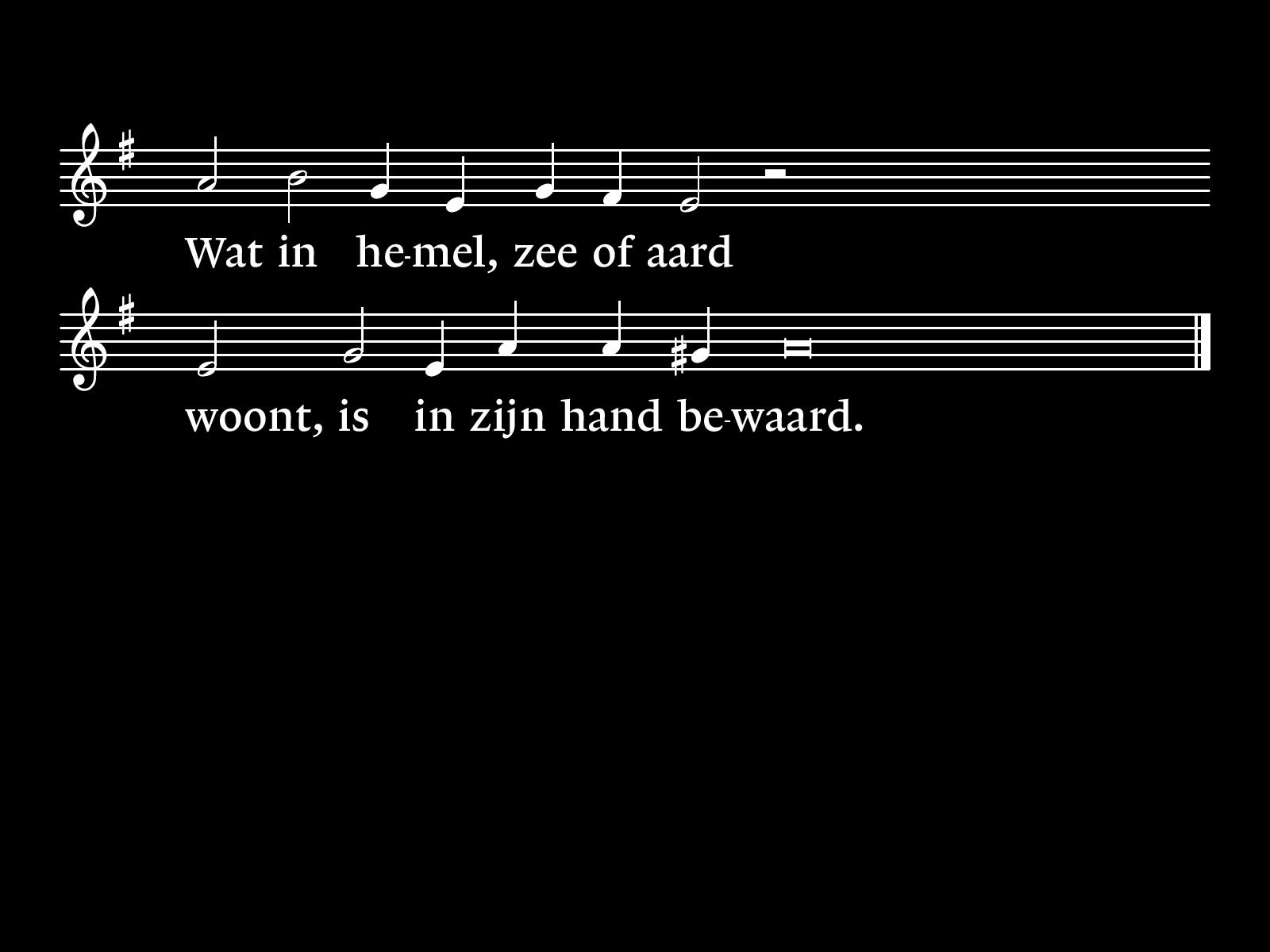 Vers 4 (allen)
Psalm 146 vers 4: allen
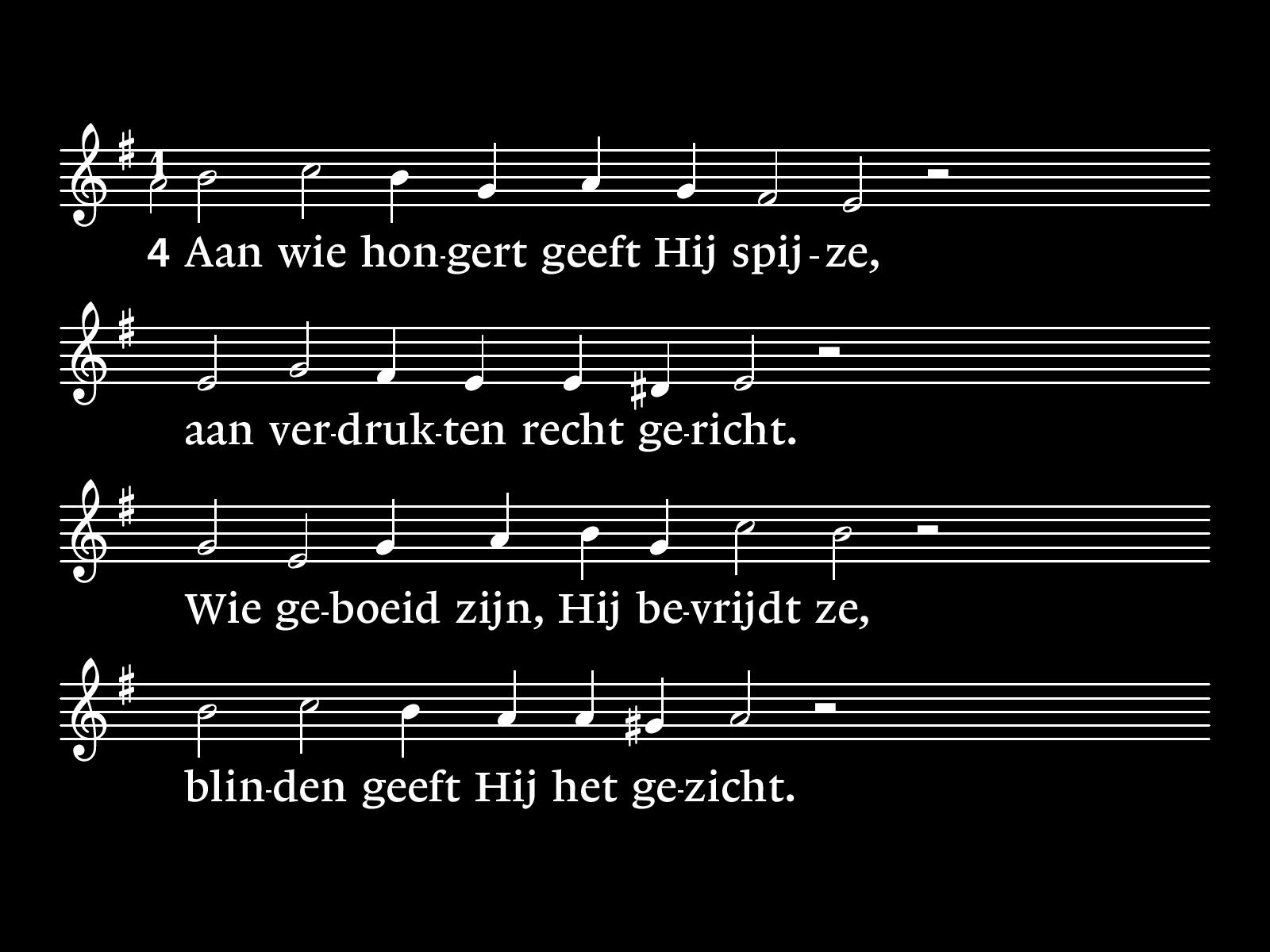 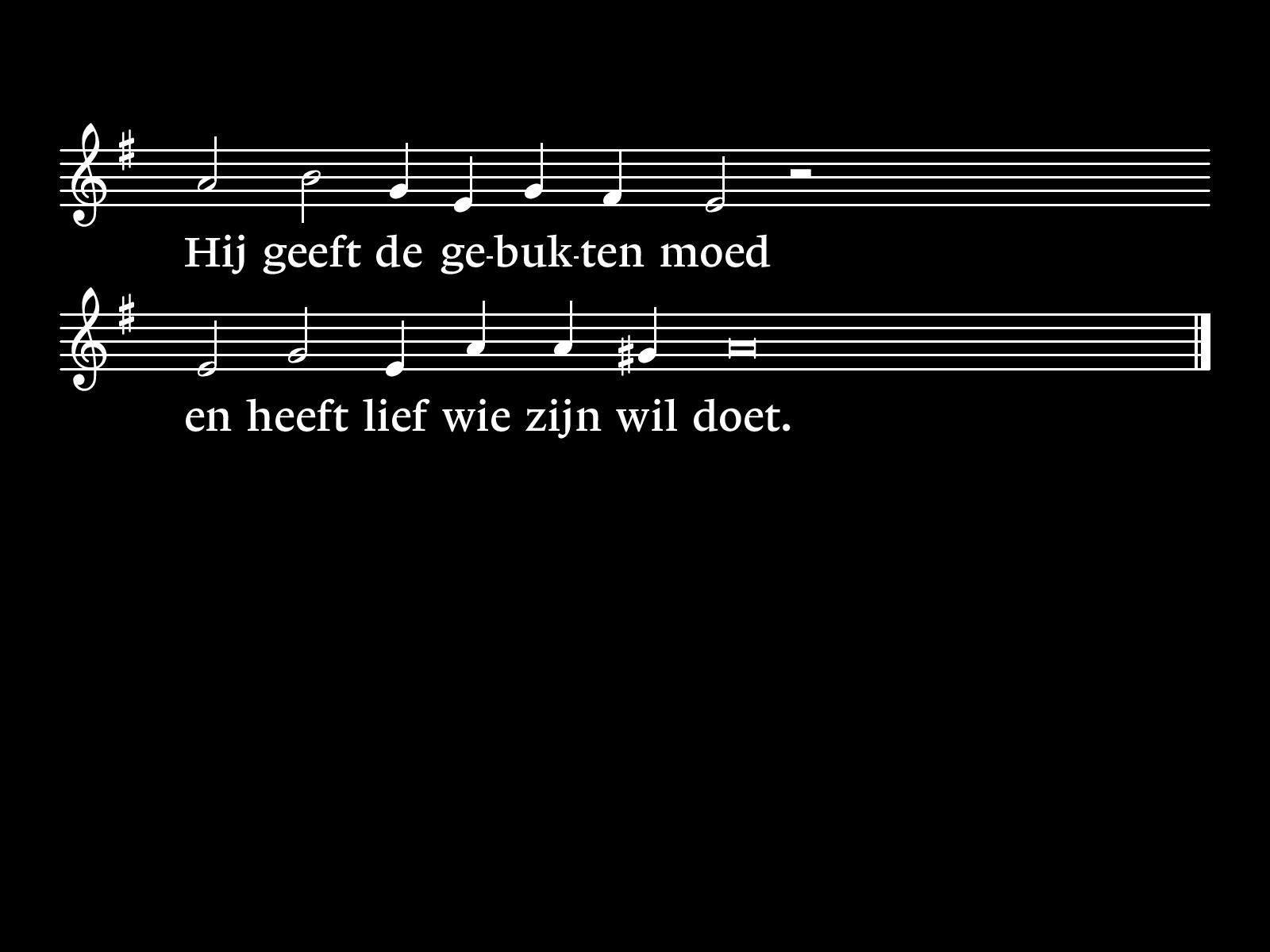 Vers 5 (allen)
Psalm 146 vers 5: allen
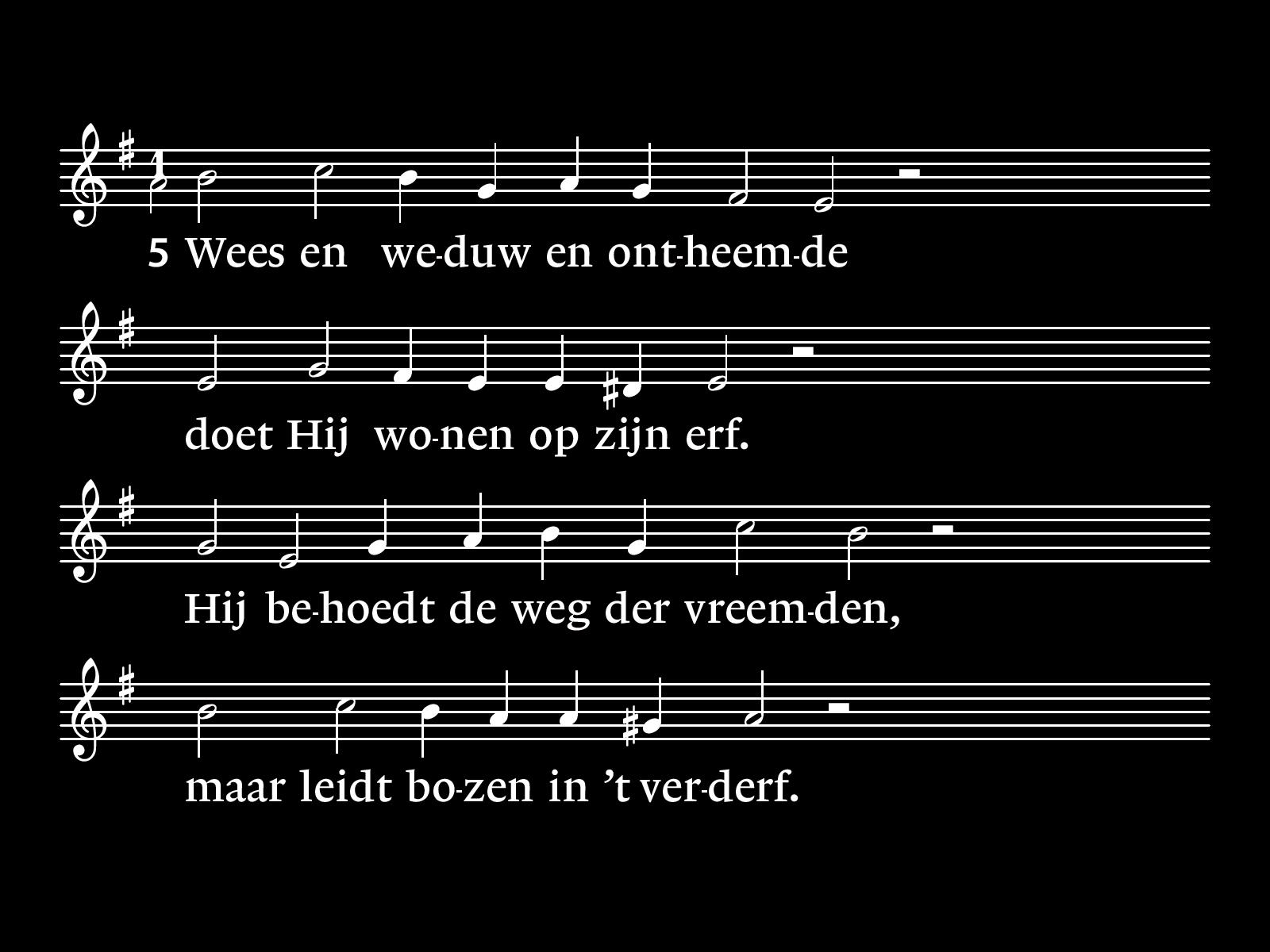 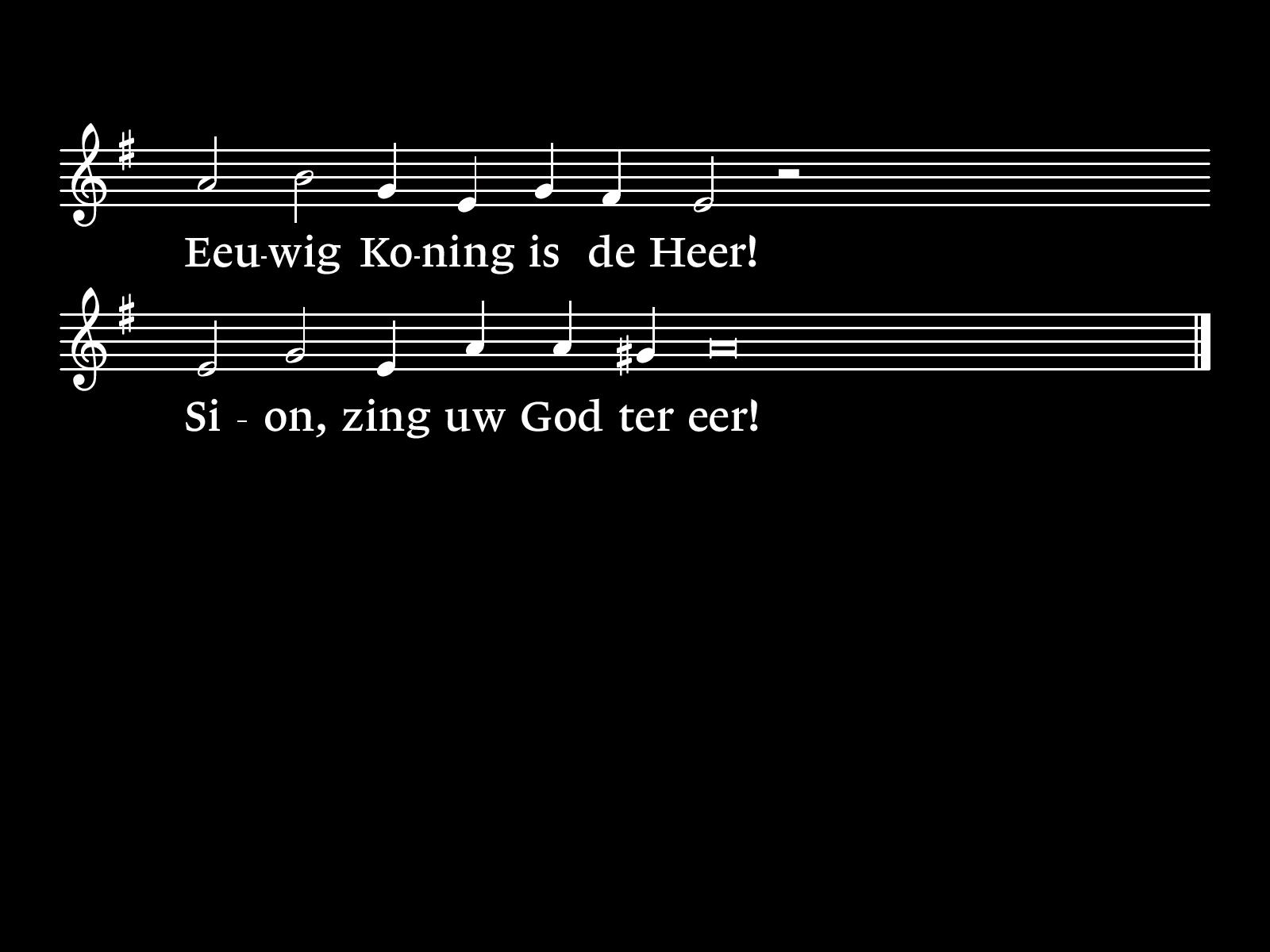 Openingsvers en lofprijzing
Openingsvers en Lofprijzing
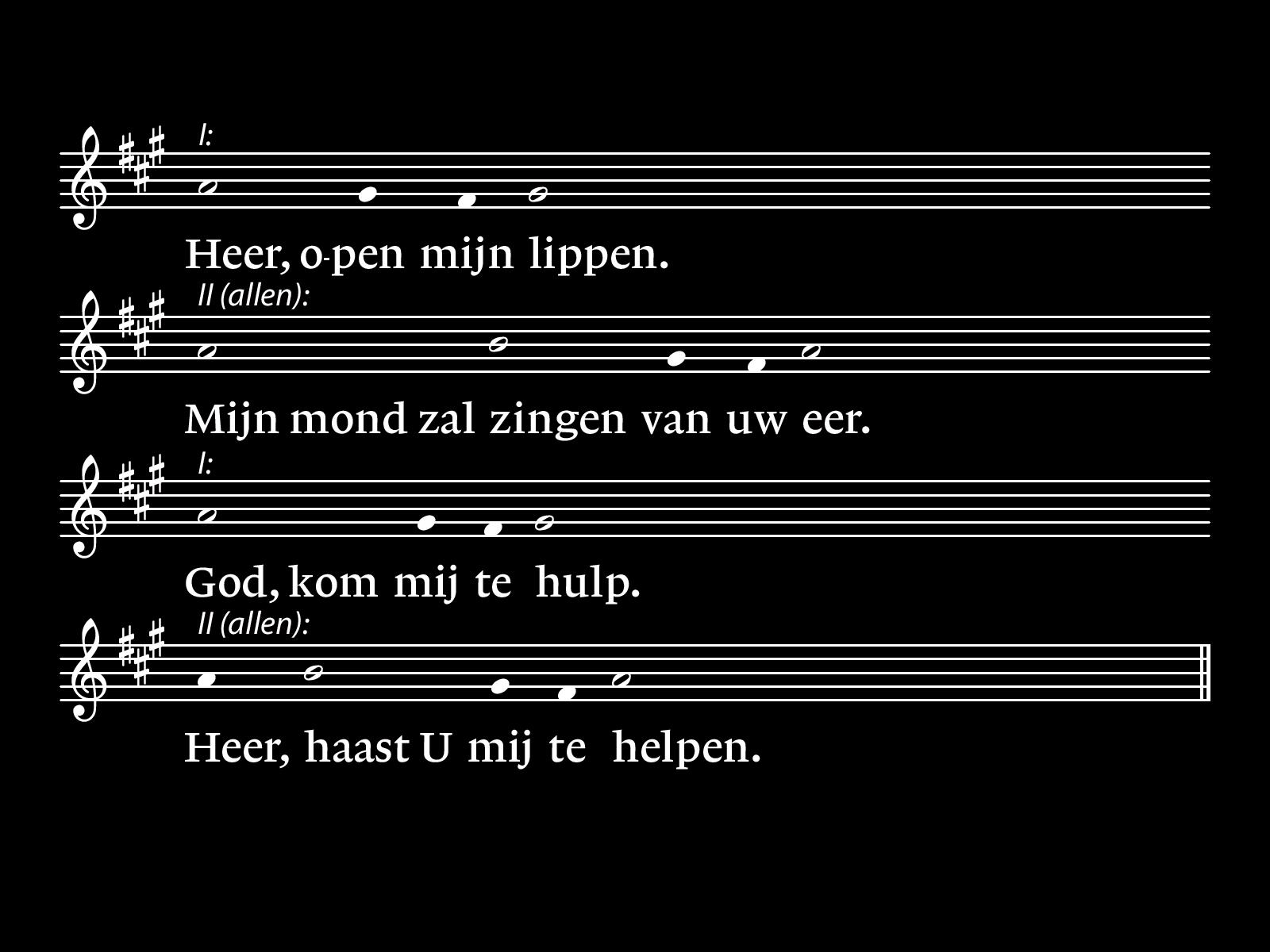 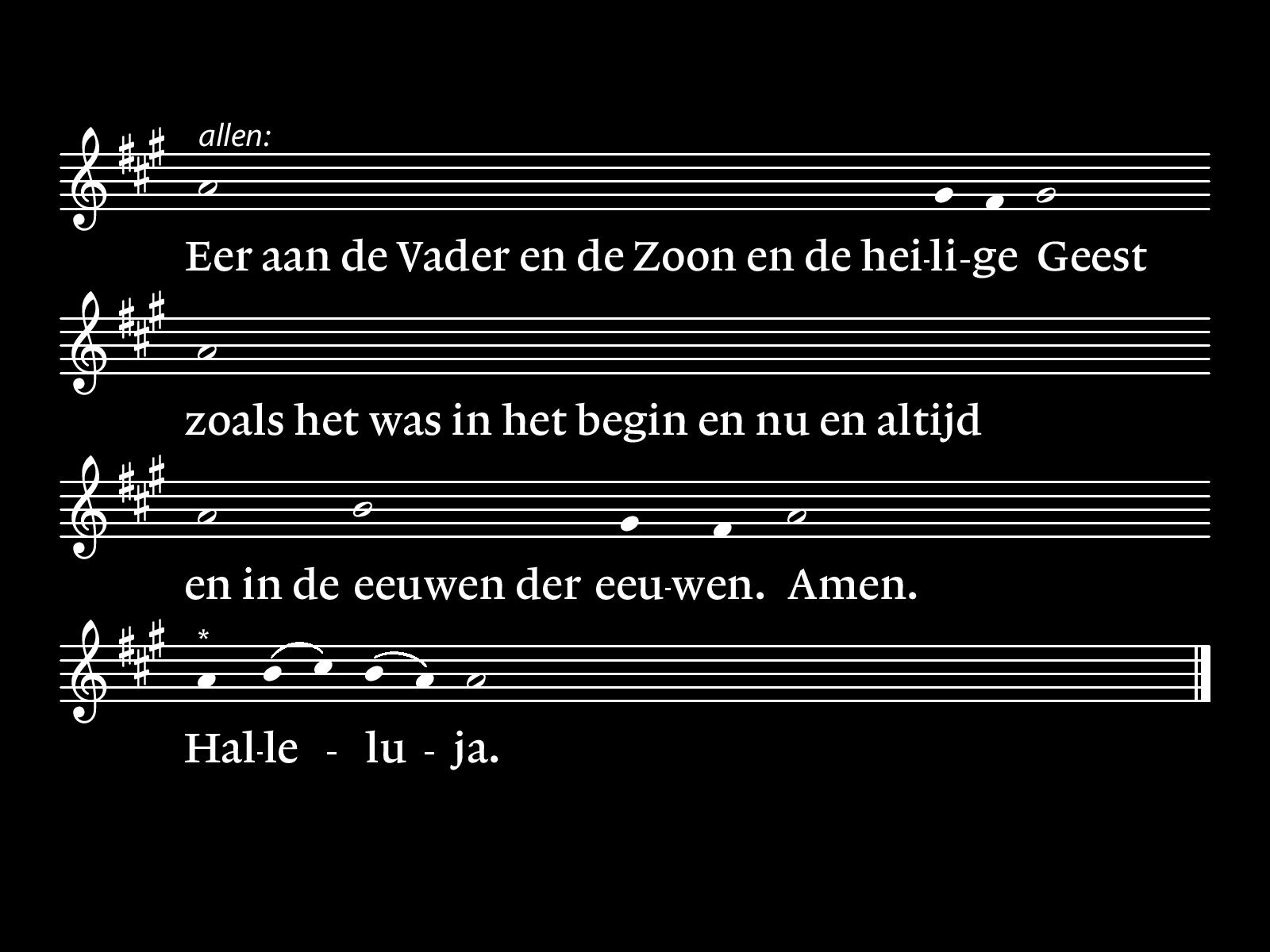 Lied 1007 (afwisselend cantorij en allen)
Lied 1007: vers 1 en 2 cantorij
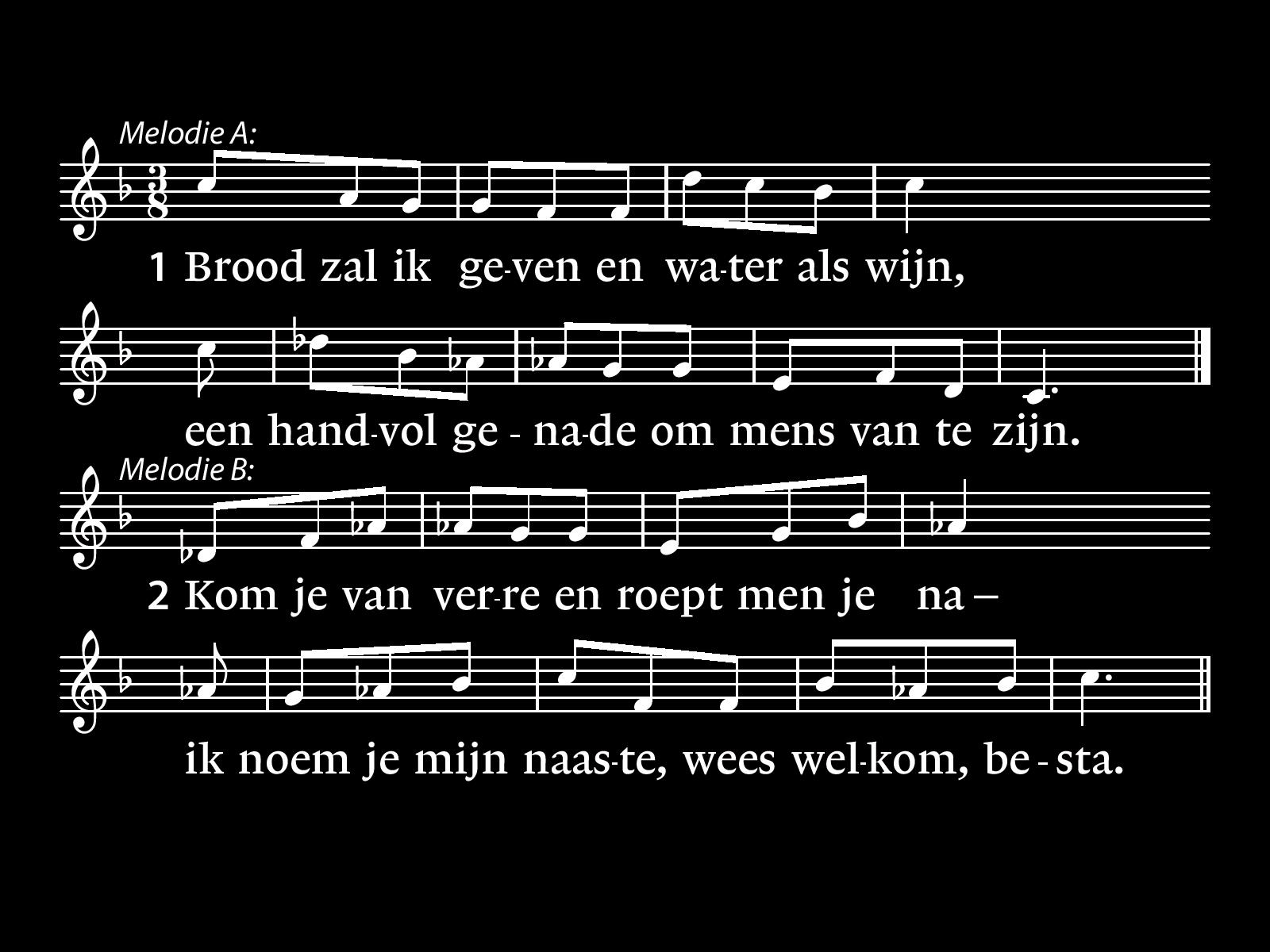 Vers 3 allen en vers 4 cantorij
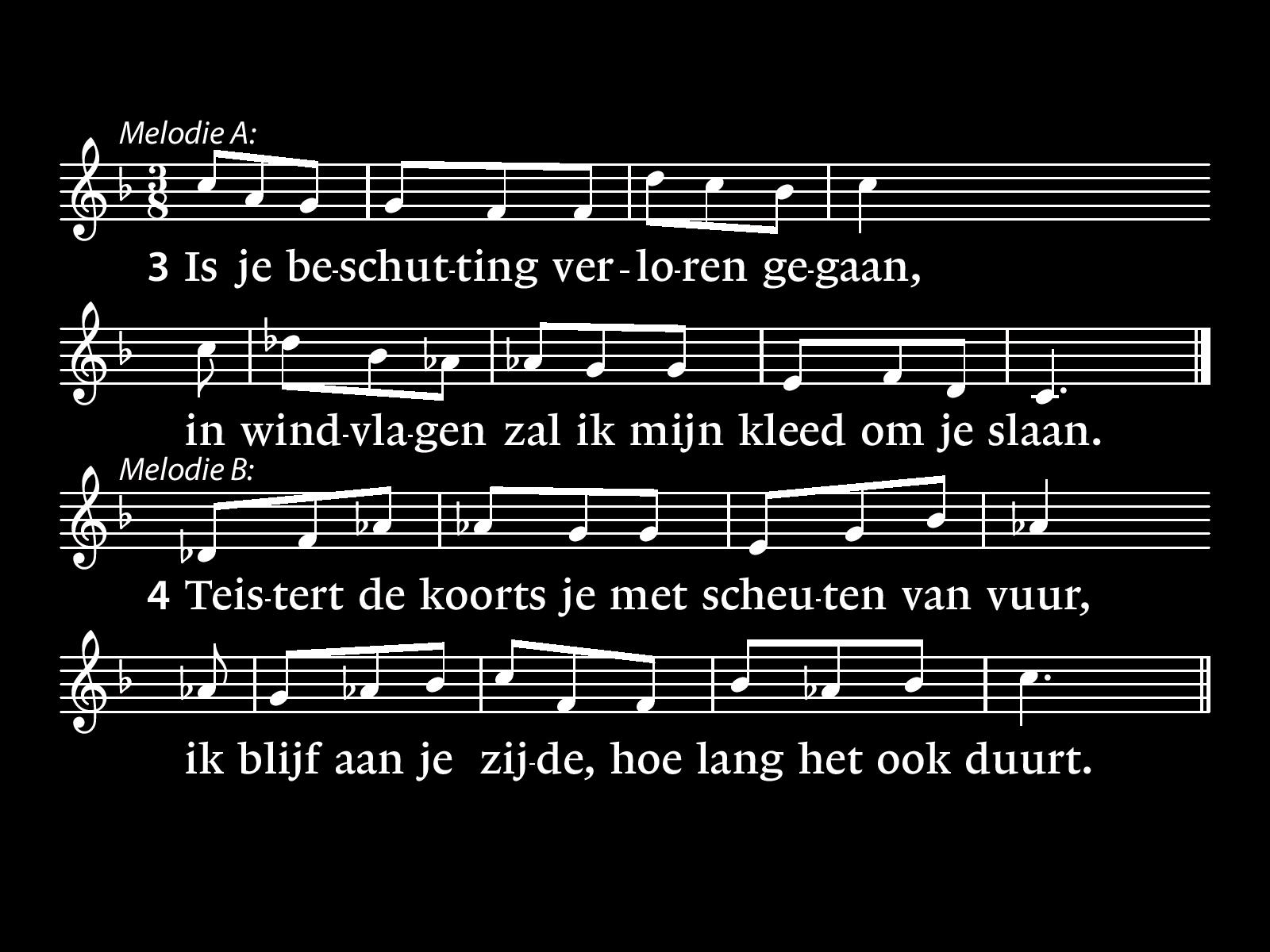 Vers 5 allen, vers 6 cantorij
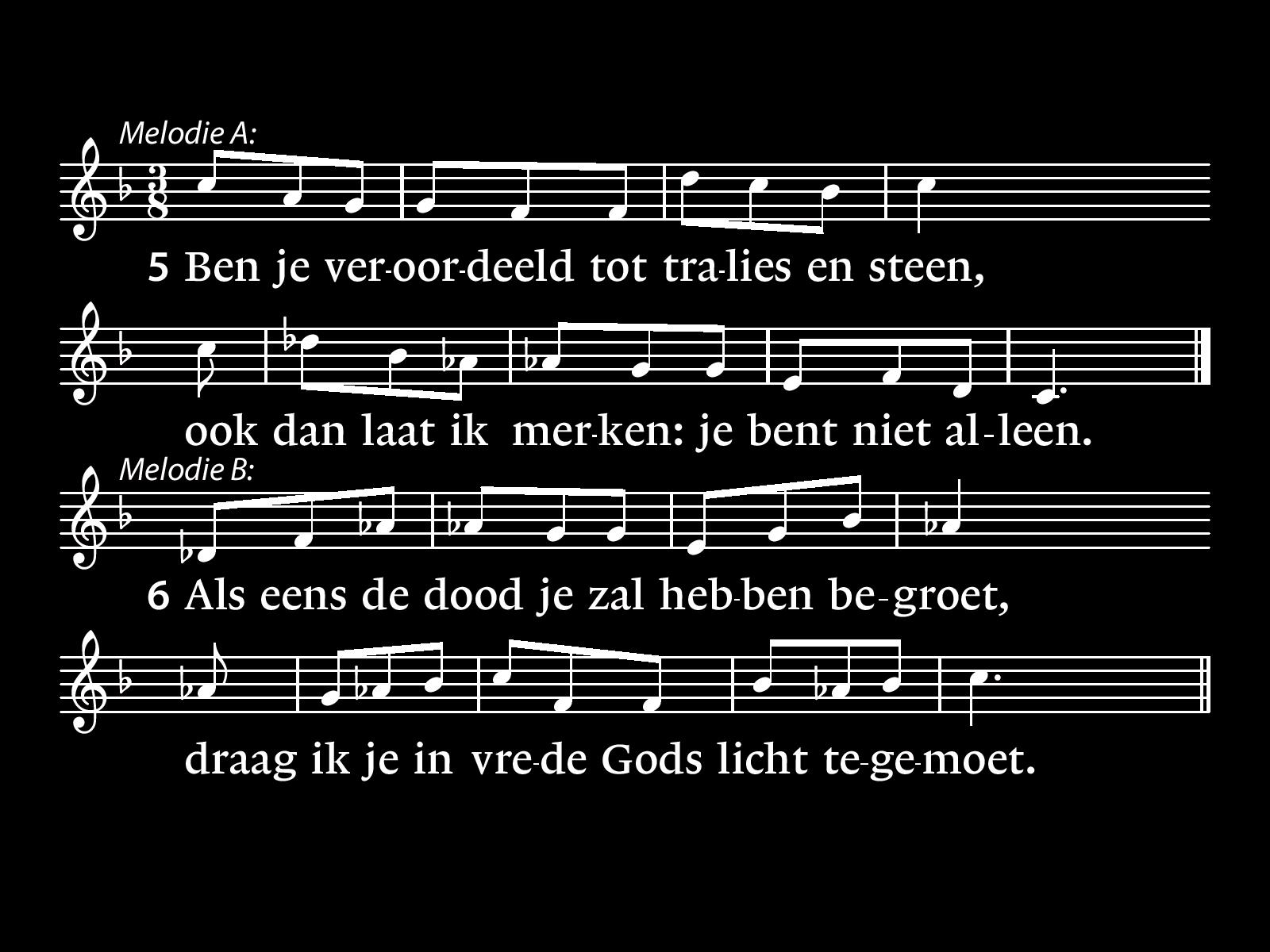 Vers 7 allen
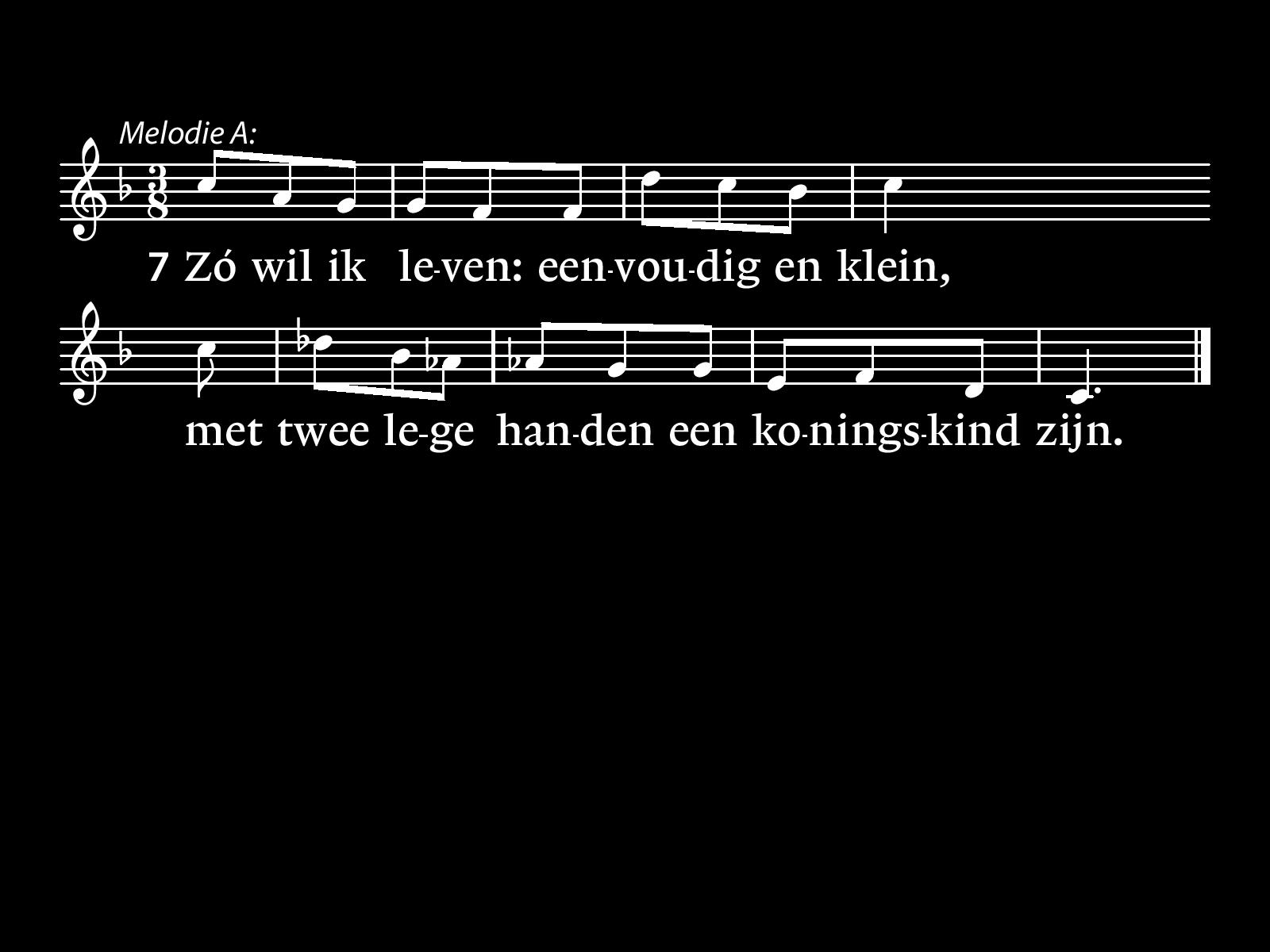 Psalmengebed
Psalmengebed

Voorganger: ‘Haast U, o Heer, tot mijn hulp...’
Allen: ‘… en wees tot mijn redding gereed.’
Lezing: Psalm 120
Lezen: Psalmgebed 120 door Dieneke van Hoegee
1Een pelgrimslied.
Roep ik in mijn nood tot de HEER,
Hij geeft mij antwoord.
2Bevrijd mijn ziel, HEER,
van lippen die liegen,
van de tong die bedriegt.
vervolg
3Wat zal je straf zijn,
bedrieglijke tong,
en wat je straf nog verzwaren?
4Pijlen, gescherpt voor de strijd,
en dan gloeiende houtskool van brem!
5Ach, dat ik moet wonen in Mesech,
ver van huis bij de tenten van Kedar.
vervolg
6Te lang al woont mijn ziel
bij mensen die vrede haten.
7Spreek ik woorden van vrede,
zij willen oorlog.
Schriftlezing: Hebreeën 13: 1-3
Hebreeën 13: 1-3
1Houd de onderlinge liefde in stand 2en houd de gastvrijheid in ere, want zo hebben sommigen zonder het te weten engelen ontvangen. 3Bekommer u om de gevangenen alsof u samen met hen
vervolg
gevangenzat, en om de mishandelden alsof u zelf mishandeld werd.
Lied: ‘Ontheemden, vluchtelingen’
Lied: ‘Ontheemden, vluchtelingen’
Een lange rij van mensen,bij duizenden gevluchtnaar verre vreemde grenzen,naar veiligheid en rust.Een leeg gezicht gaat levenvan man en vrouw en kindwaar noodhulp wordt gegeven,Gods lange adem wint.
Vers 2
Bij rampen en conflicten,bij pijn een sprankje hoopmet tenten, dekens, voedsel,als een infuus in nood.Zal ooit fragiele vredebestaan door overleg?is ooit het leed geleden?God, geef een nieuwe weg.
Vers 3
Geschiedenis van mensenzo vaak geschiedenisvan wreedheid en ellende,Heer, mensenliefde isvervulling van uw opdracht,vertaling van uw woord,waar via hulp en opvangU zelf voor mensen zorgt.
Vers 4
Hun tranen zijn gestorven,maar U hebt ze geteld,al wat is omgezworven,hebt U te boek gesteld.Ontheemden, vluchtelingen,ze blijven nog bestaan.We bidden om ontferming,Heer God, blijf met ons gaan.
Meditatie
Meditatie
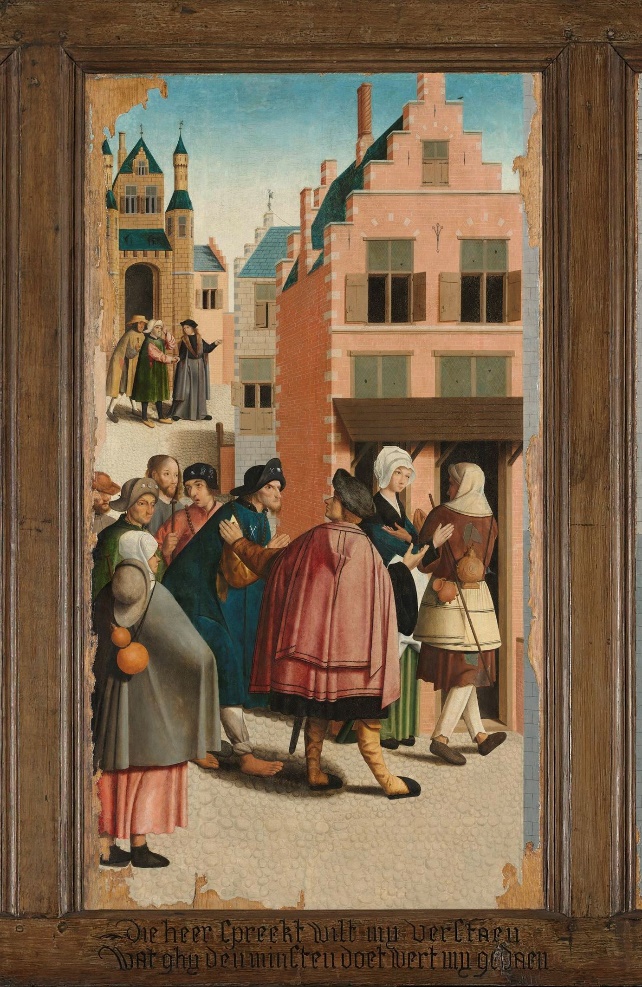 Cantaticum L 158b: 1e keer cantorij,2e keer allen
Cantaticum: Lied 158b, cantorij
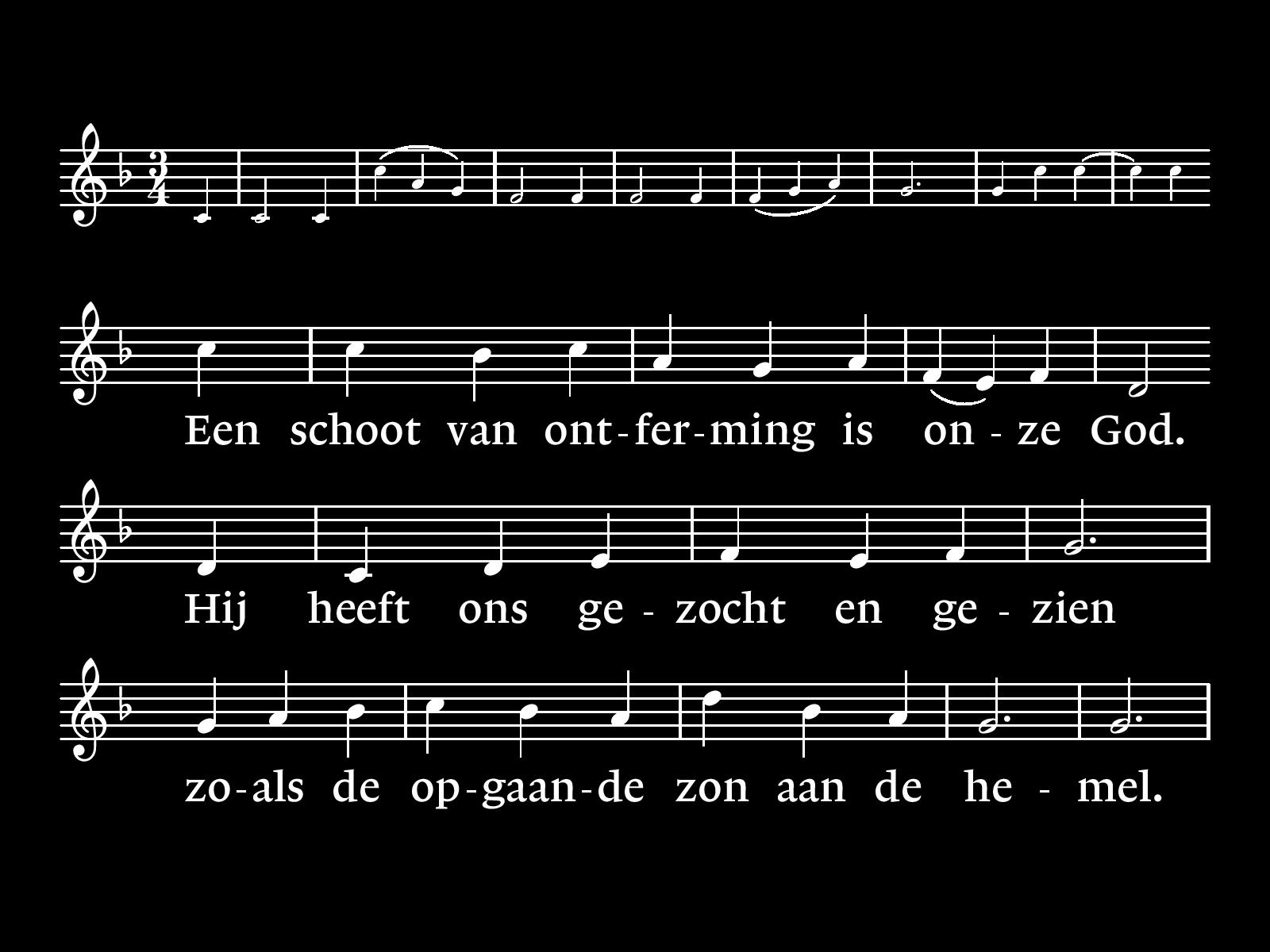 Vervolg cantorij
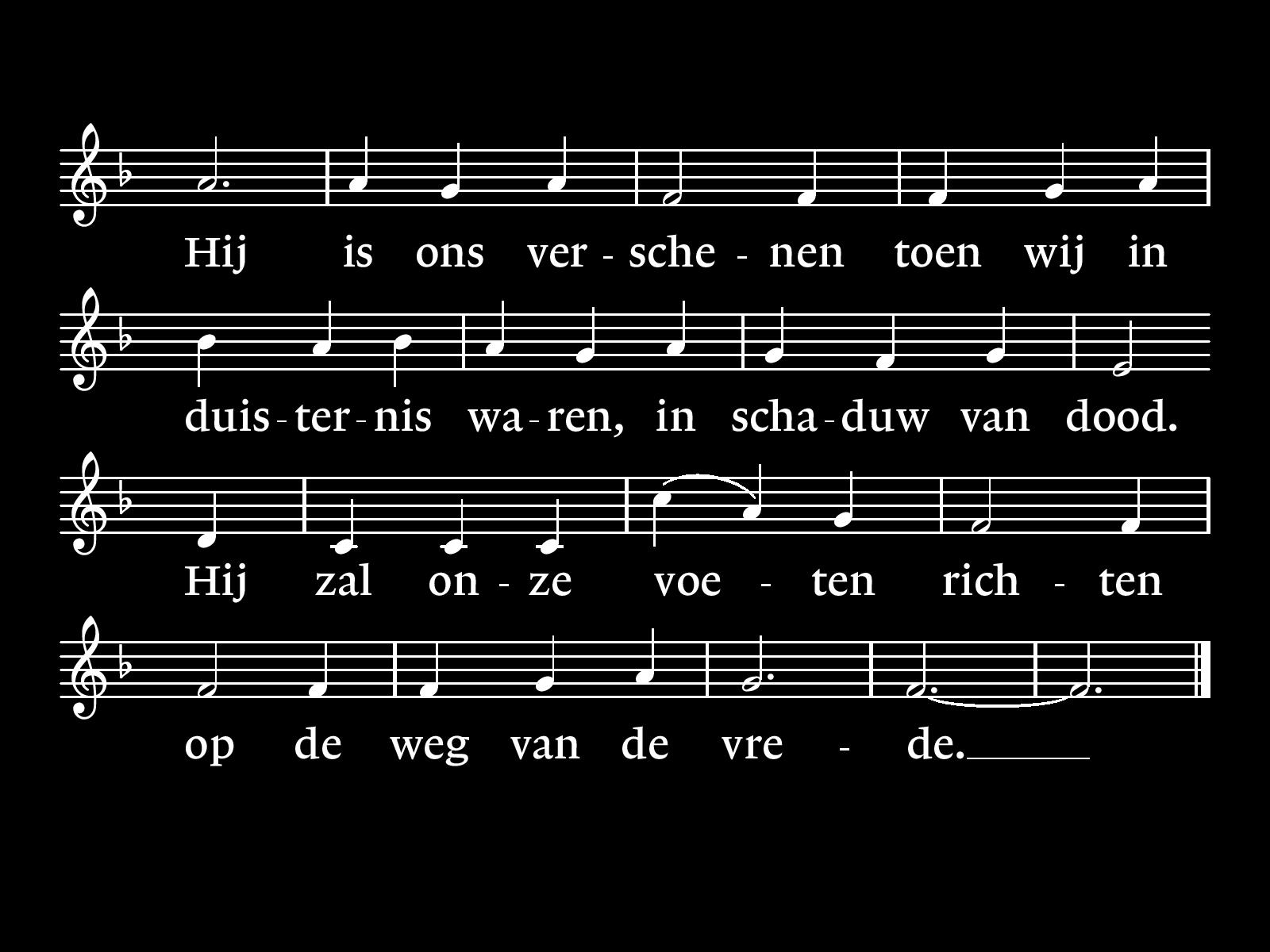 allen
Cantaticum: Lied 158b, allen
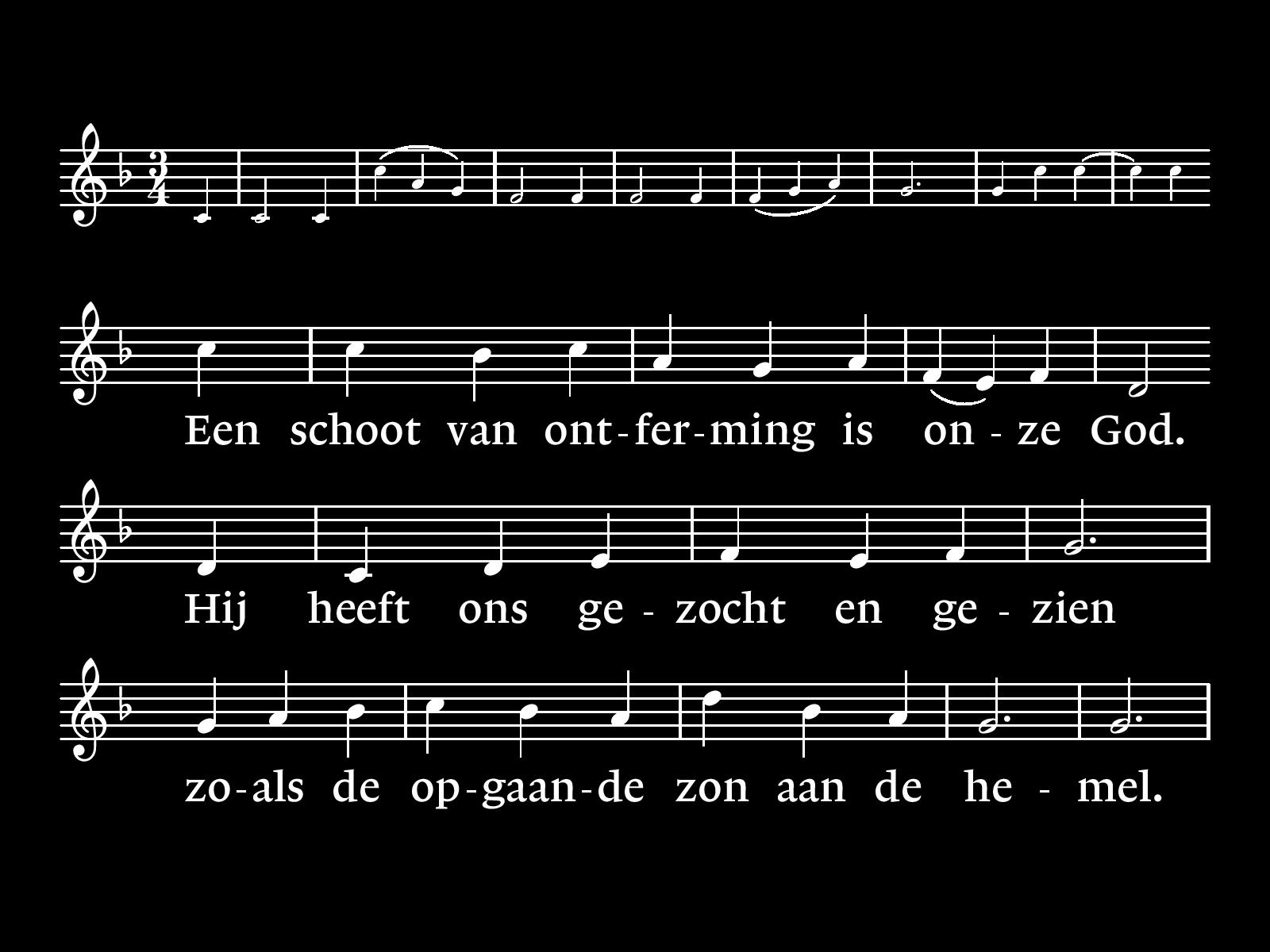 Vervolg allen
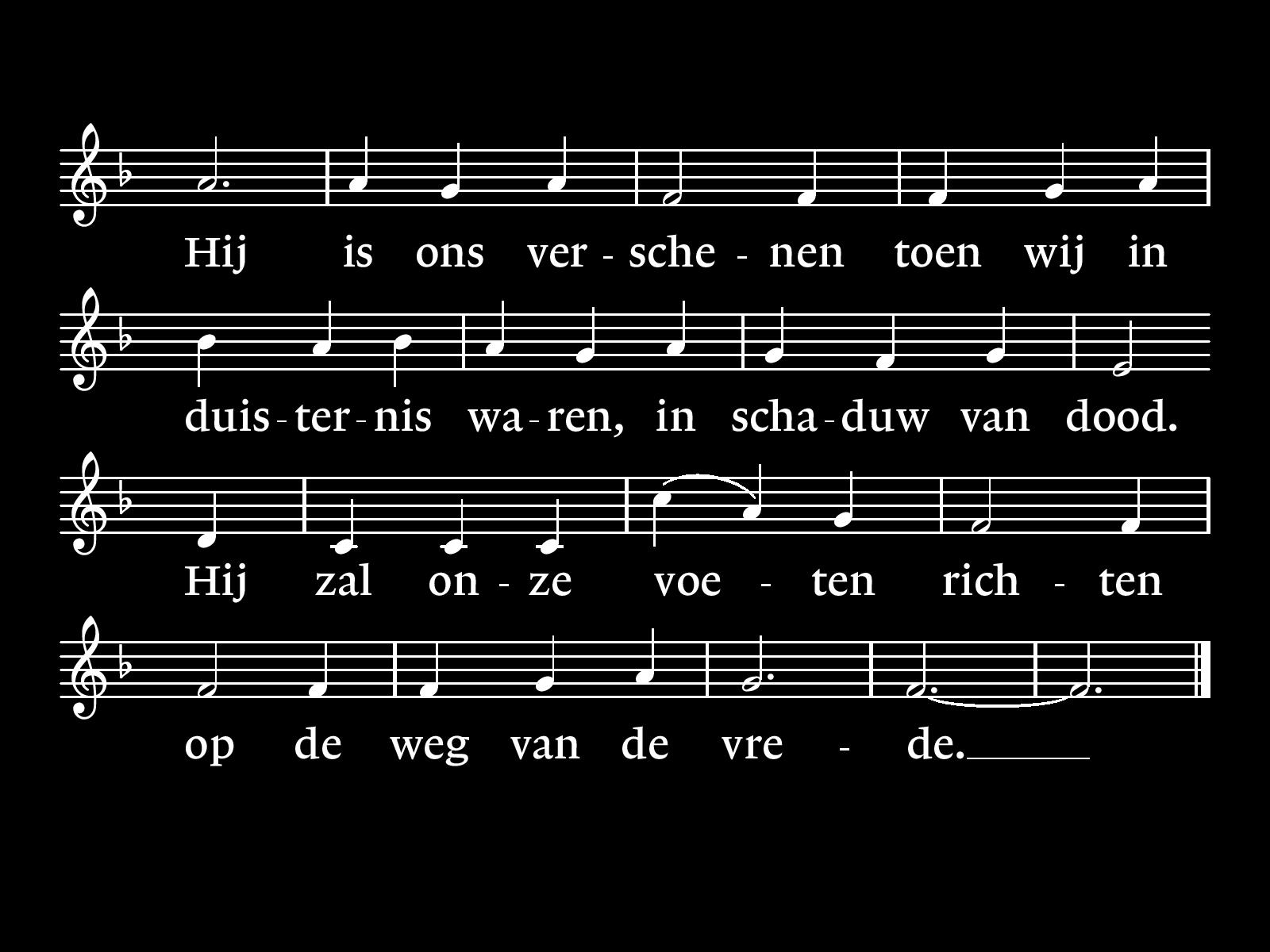 Gebeden
Gebeden
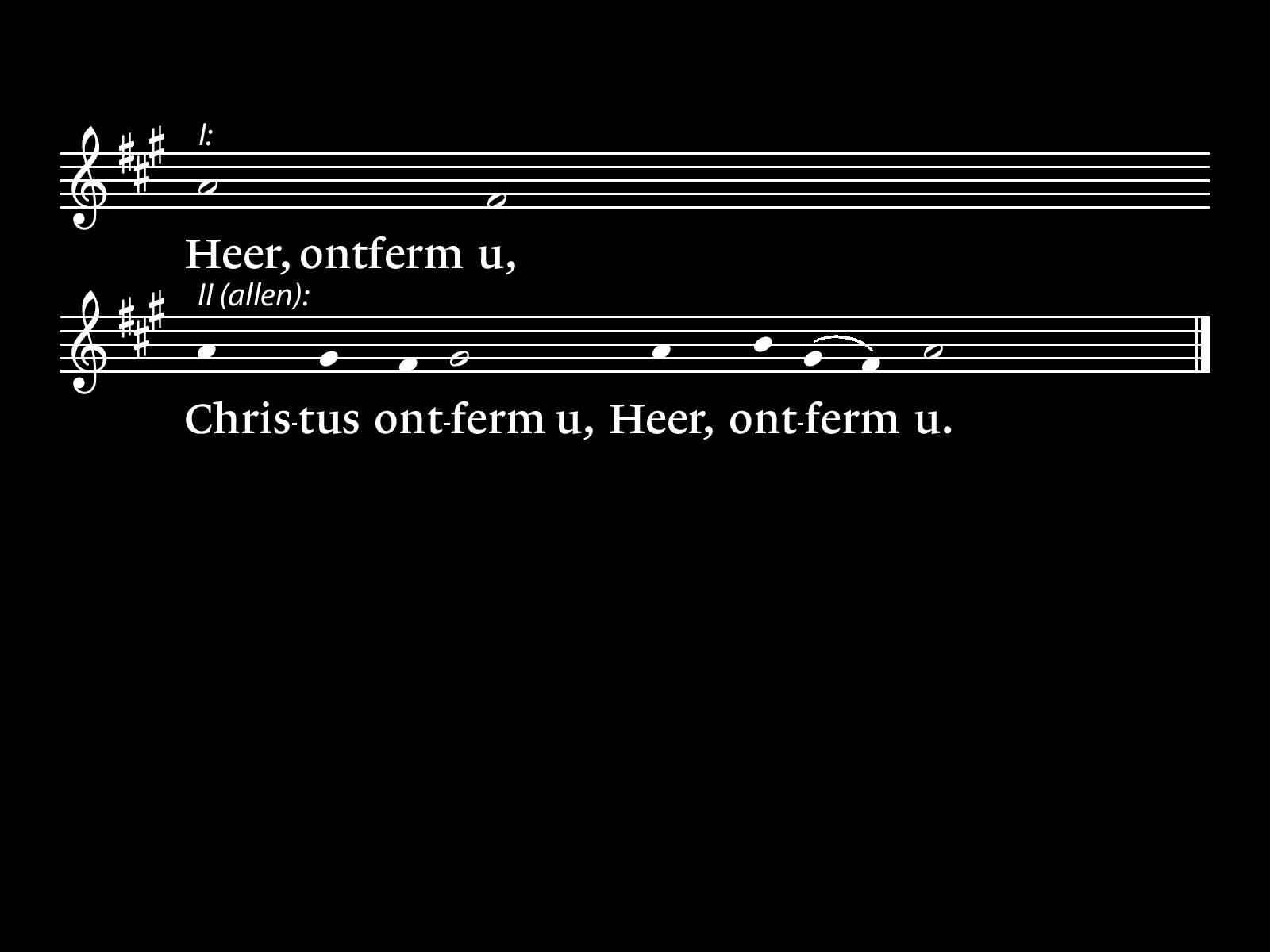 Onze Vader
Voorbede
Gebedsstilte
Avondgebed
Vervolg gebed
Zegenbede met acclamatie (staande)
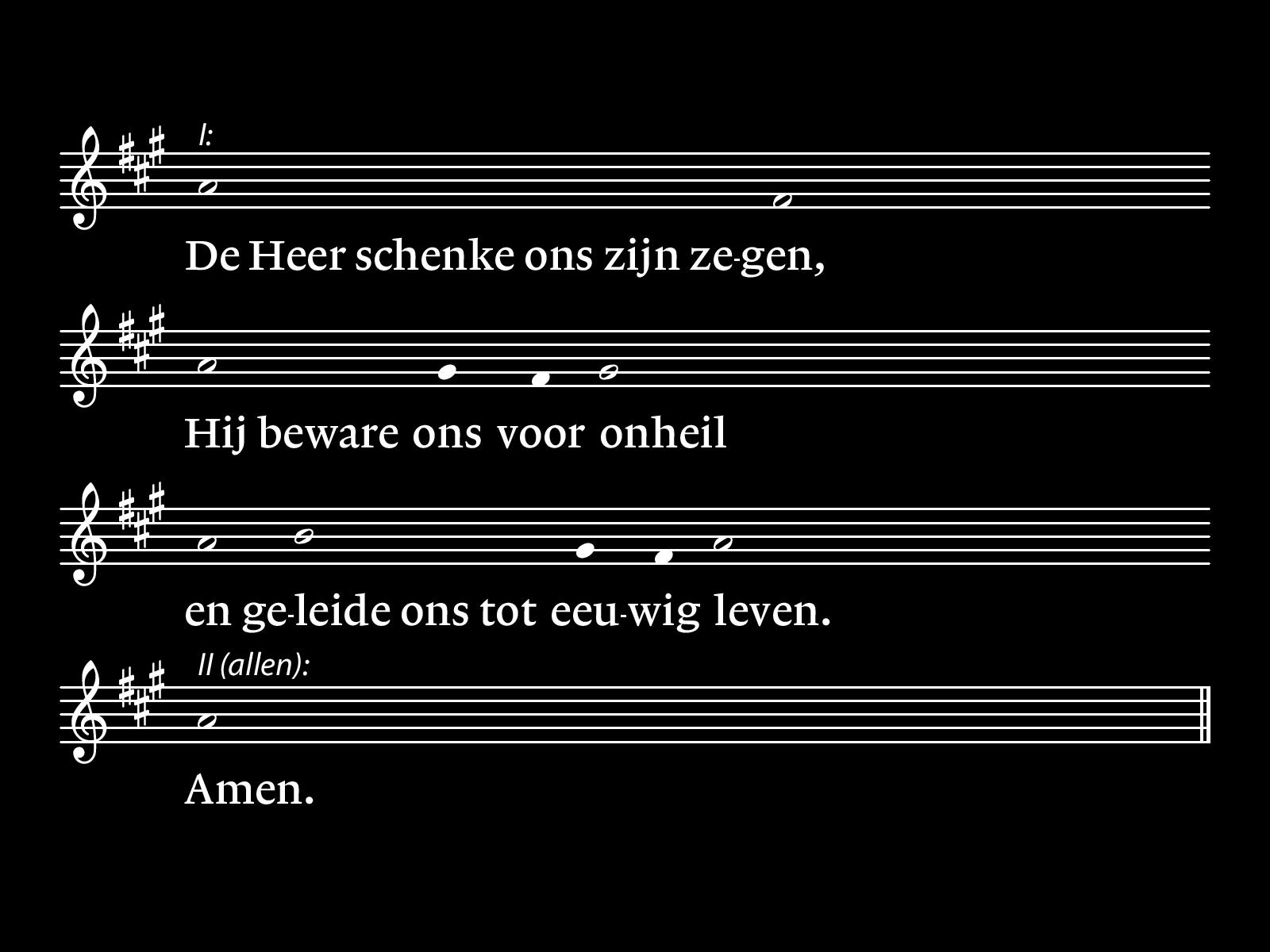 vervolg
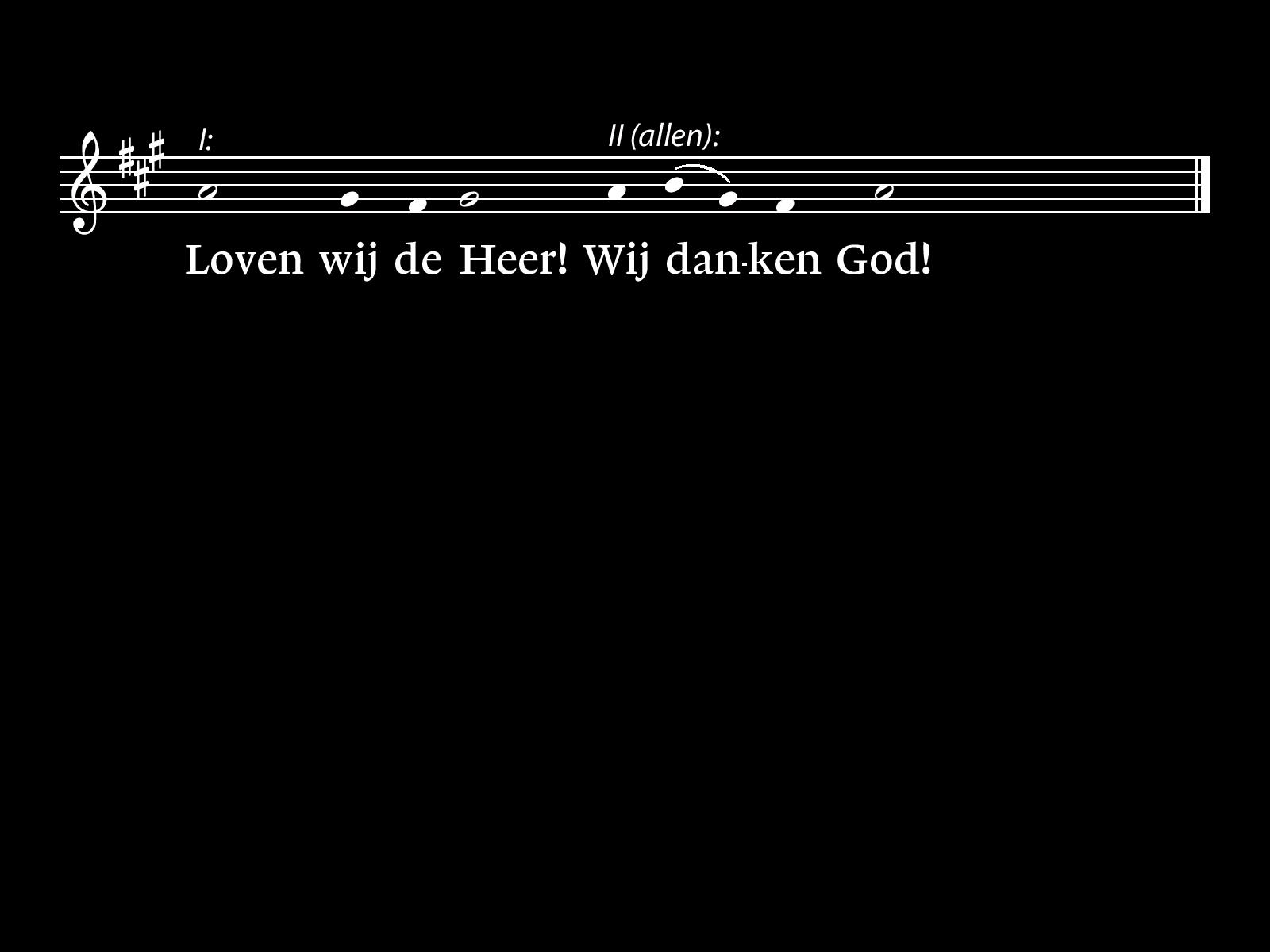 Lied 973 (afwisselend cantorij en allen)
Staande zingen: lied 973 (vers 1 cantorij)
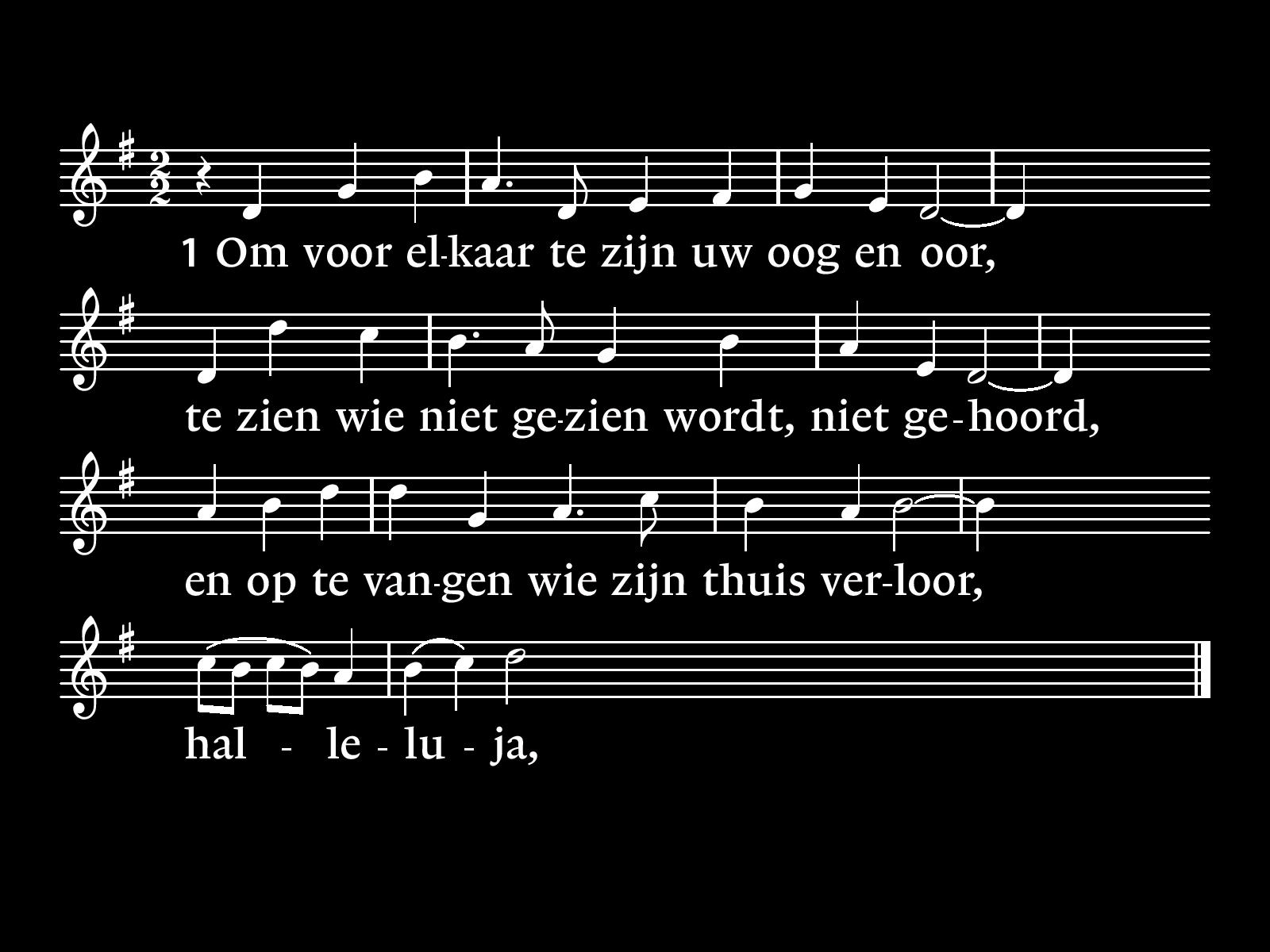 Vers 2 (allen)
Lied 973 (vers 2 allen)
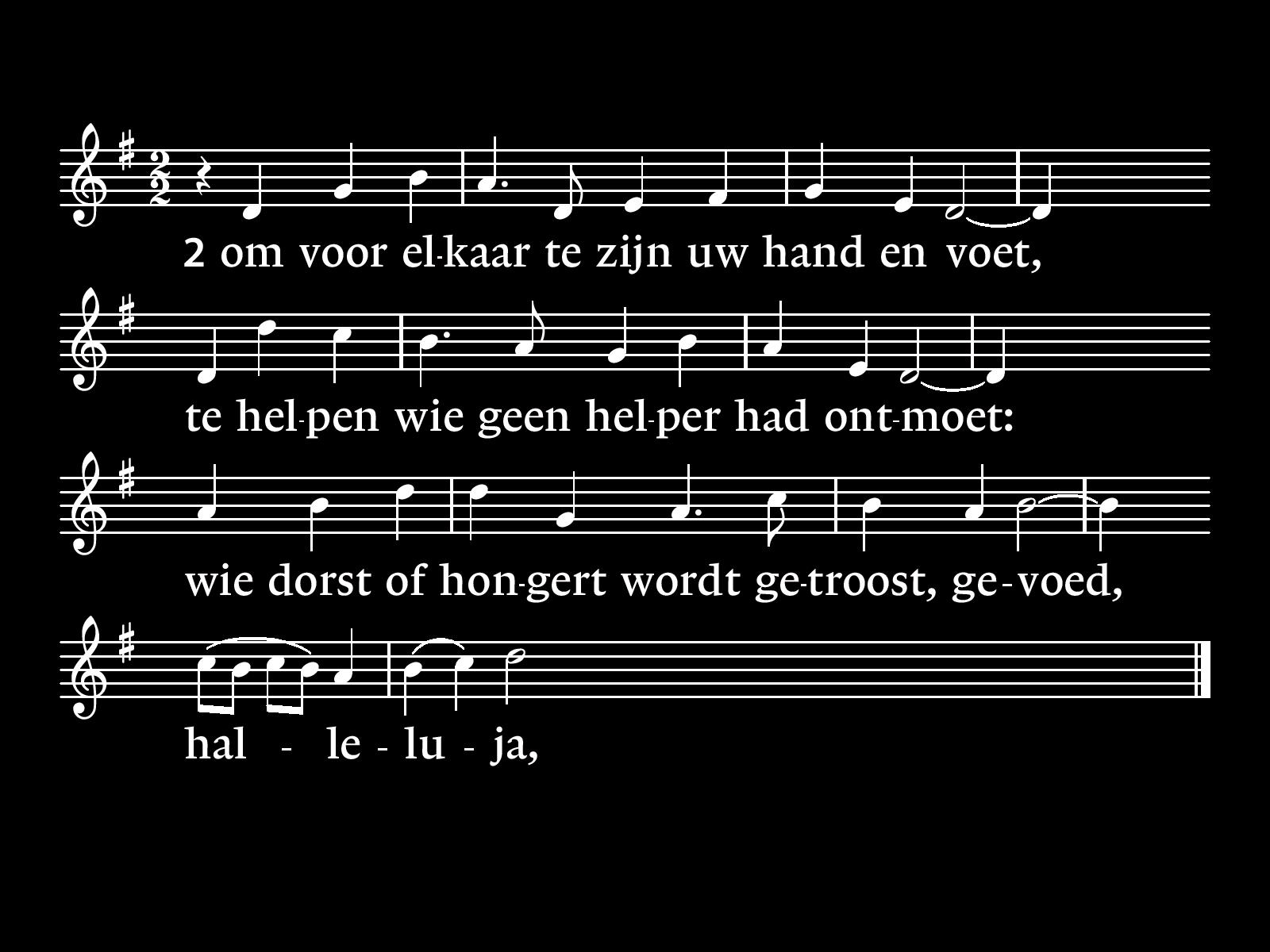 Vers 3 (cantorij)
Lied 973 (vers 3 cantorij)
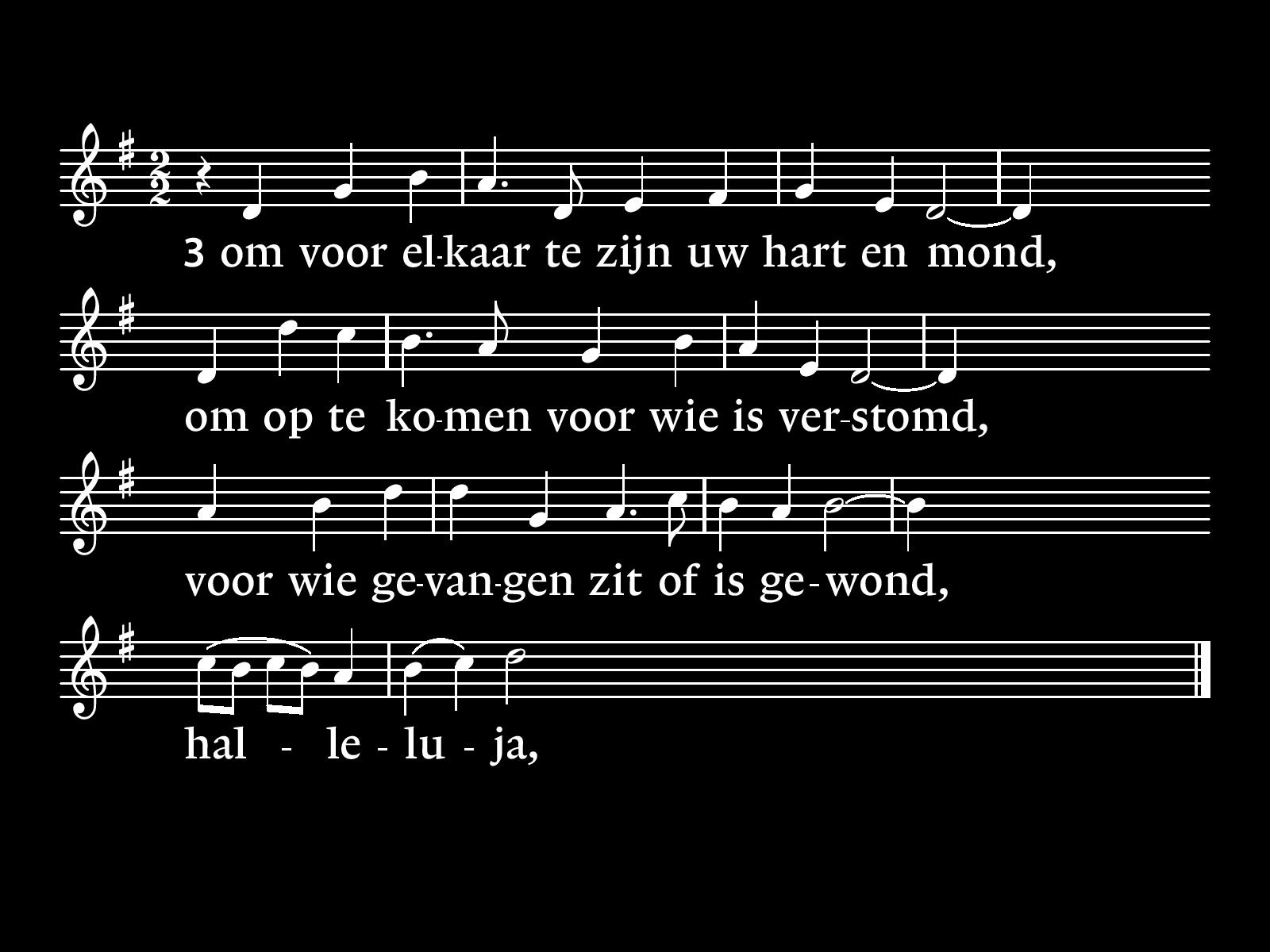 Vers 4 (allen)
Lied 973 (vers 4 allen)
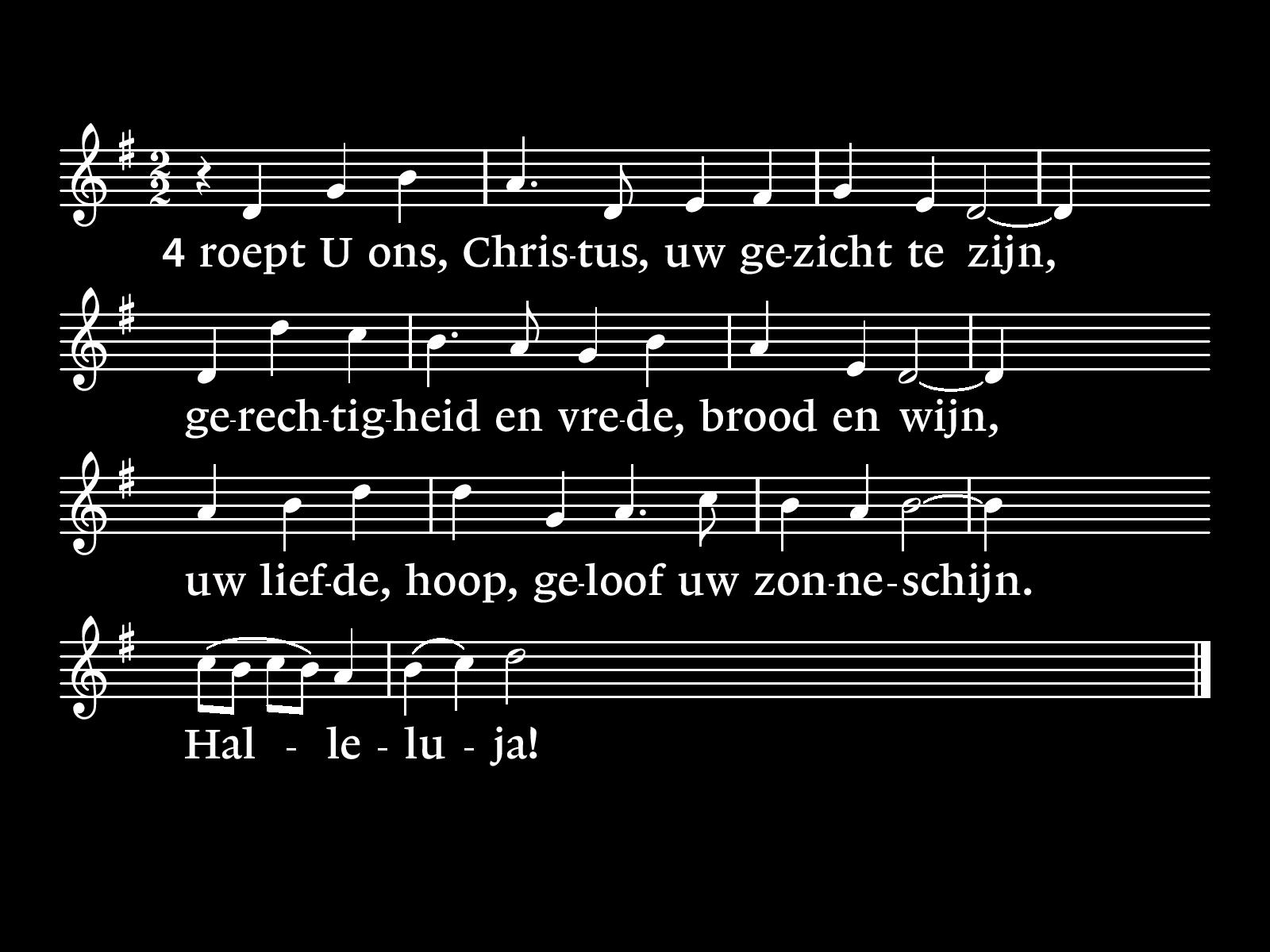 Orgelspel
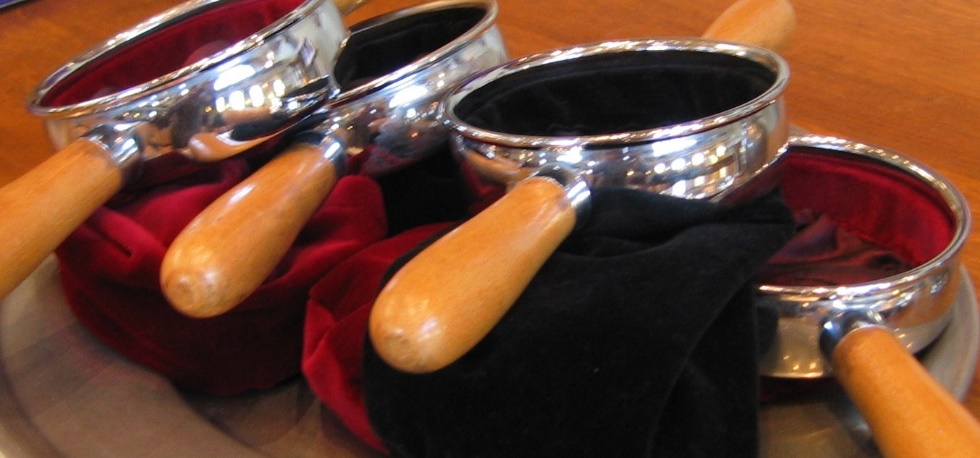 Collectedoel van vandaag:

Kerkelijke doeleinden 
(pastoraat en eredienst, onderhoud gebouwen en orgels etc.)

De collecte wordt gehouden bij de uitgang. 
Ook kunt u uw gift geven via de Scipio-app of
kunt u uw gift overmaken op rekeningnr.
NL96 RABO 0327 3039 72 t.n.v. PG Nijverdal
Orgelspel
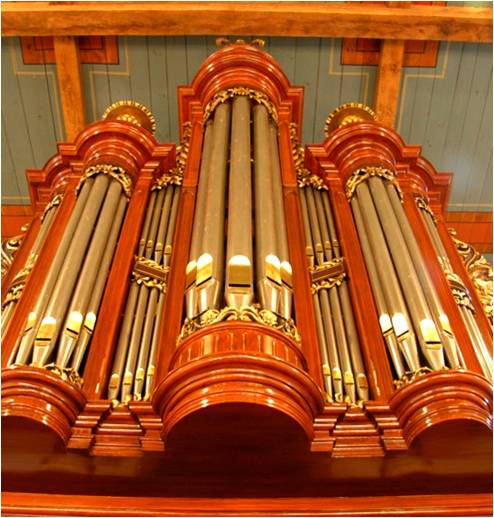 Gezegende week gewenst!